Scuola dell’infanzia Sorrenti
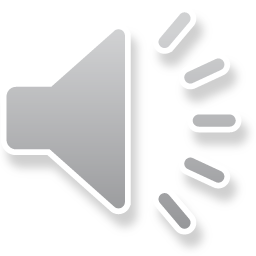 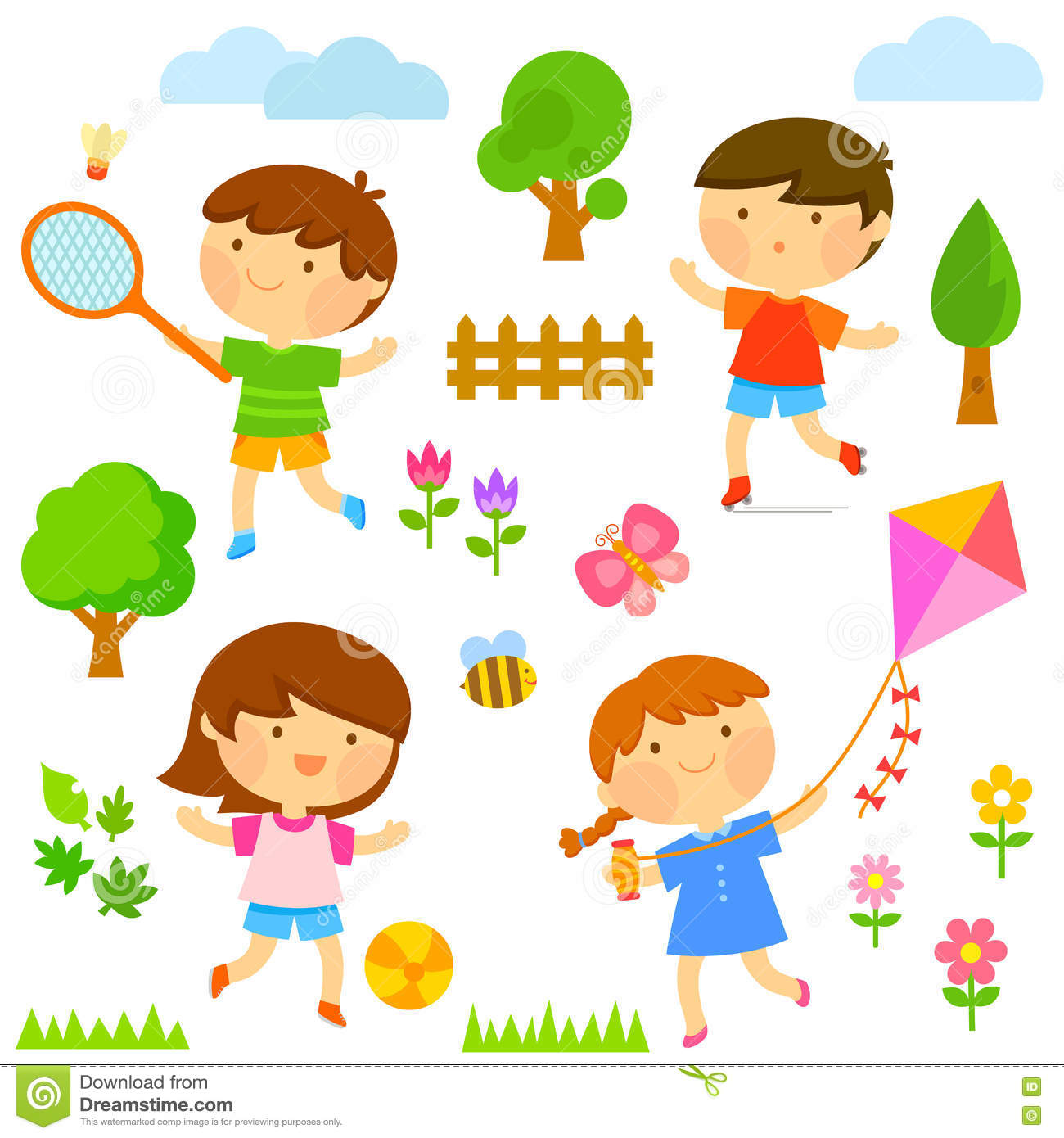 L’avventura continua…
Carnevale e forme geometriche
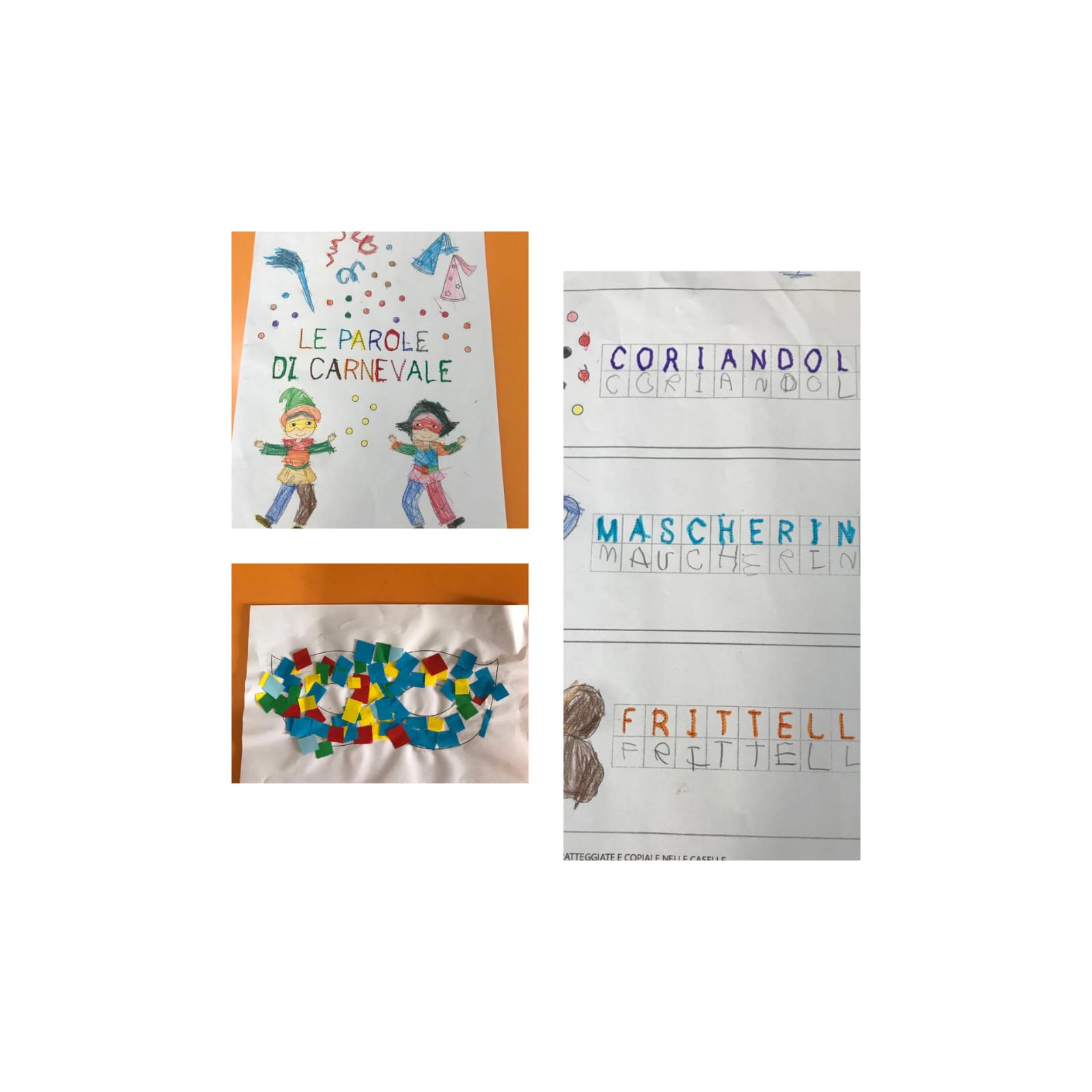 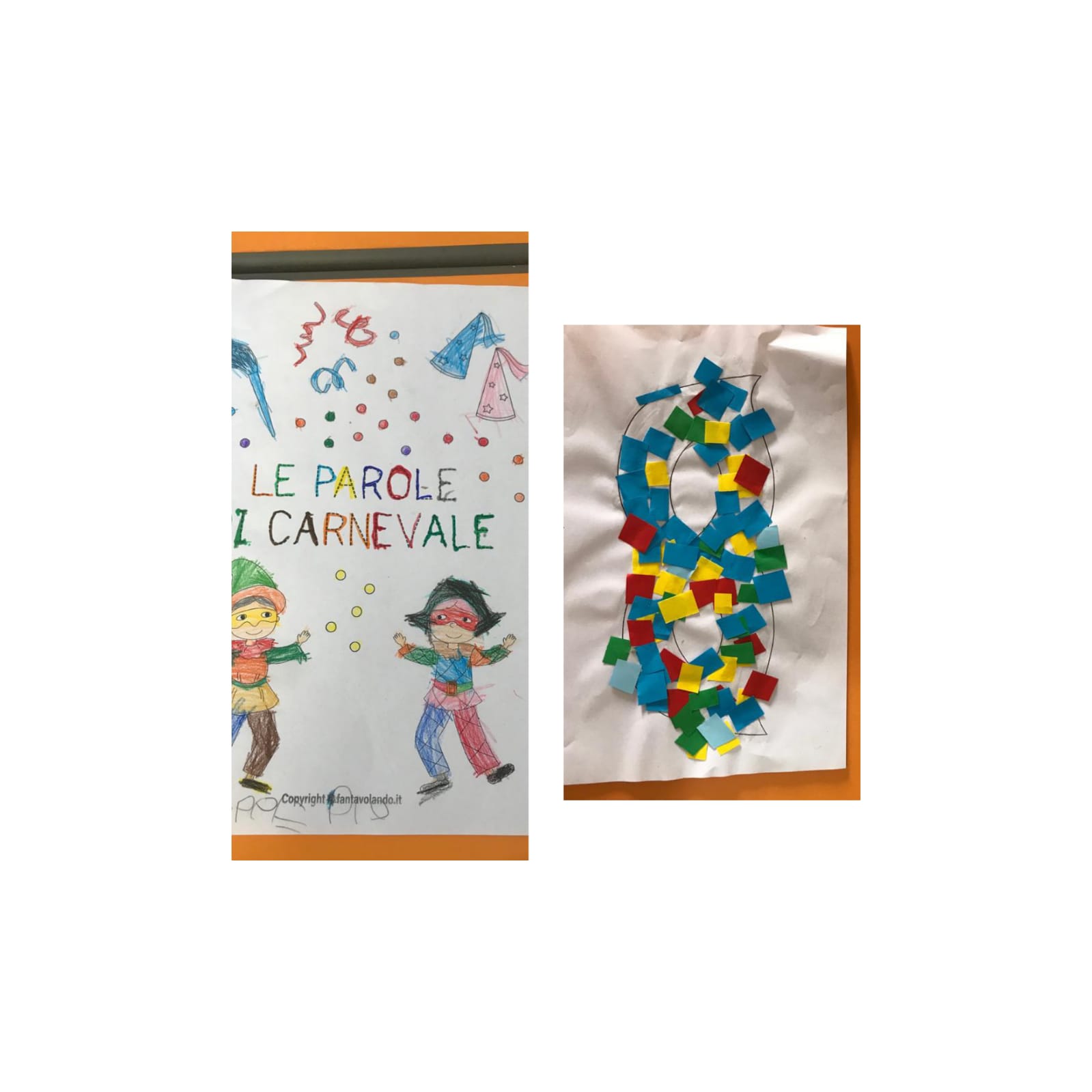 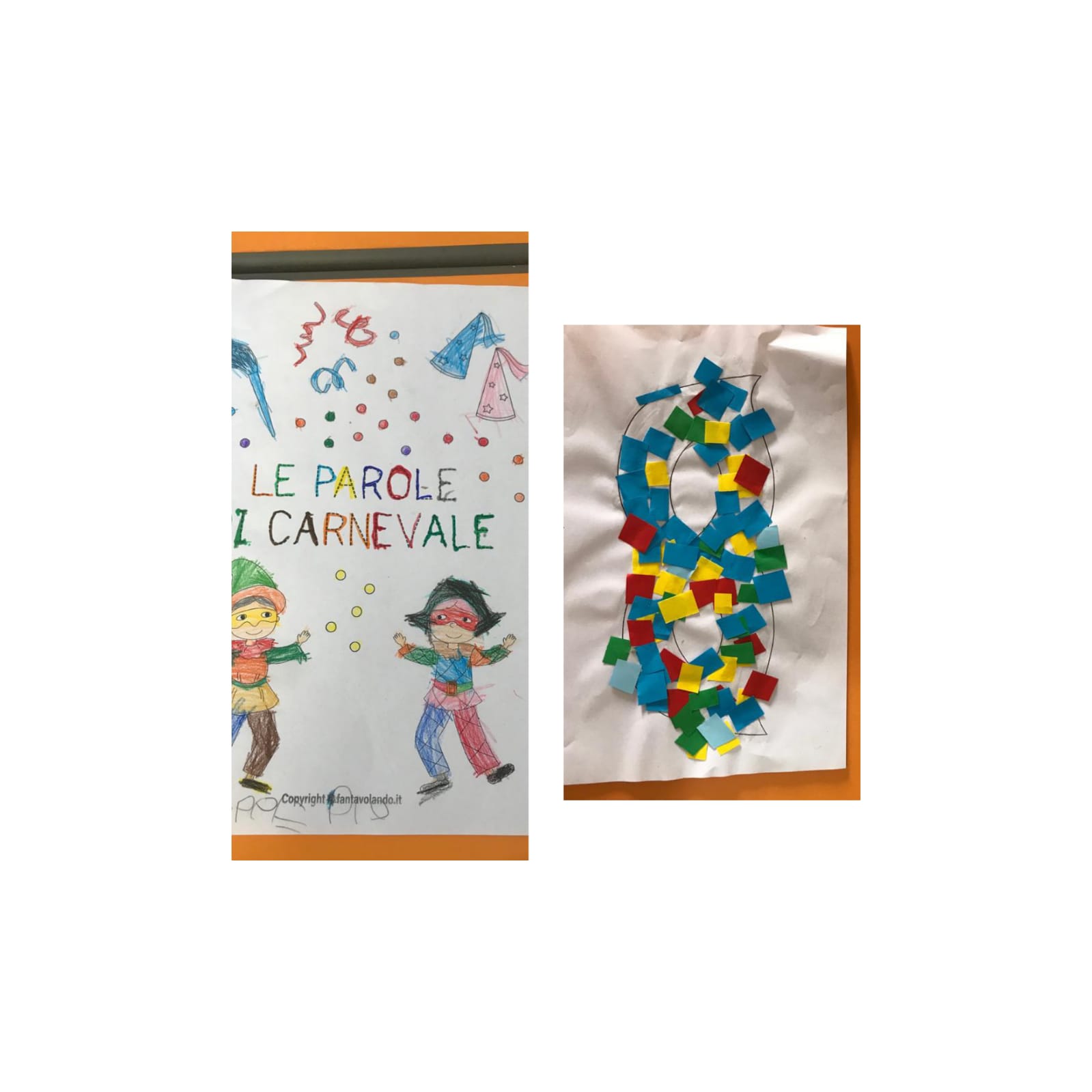 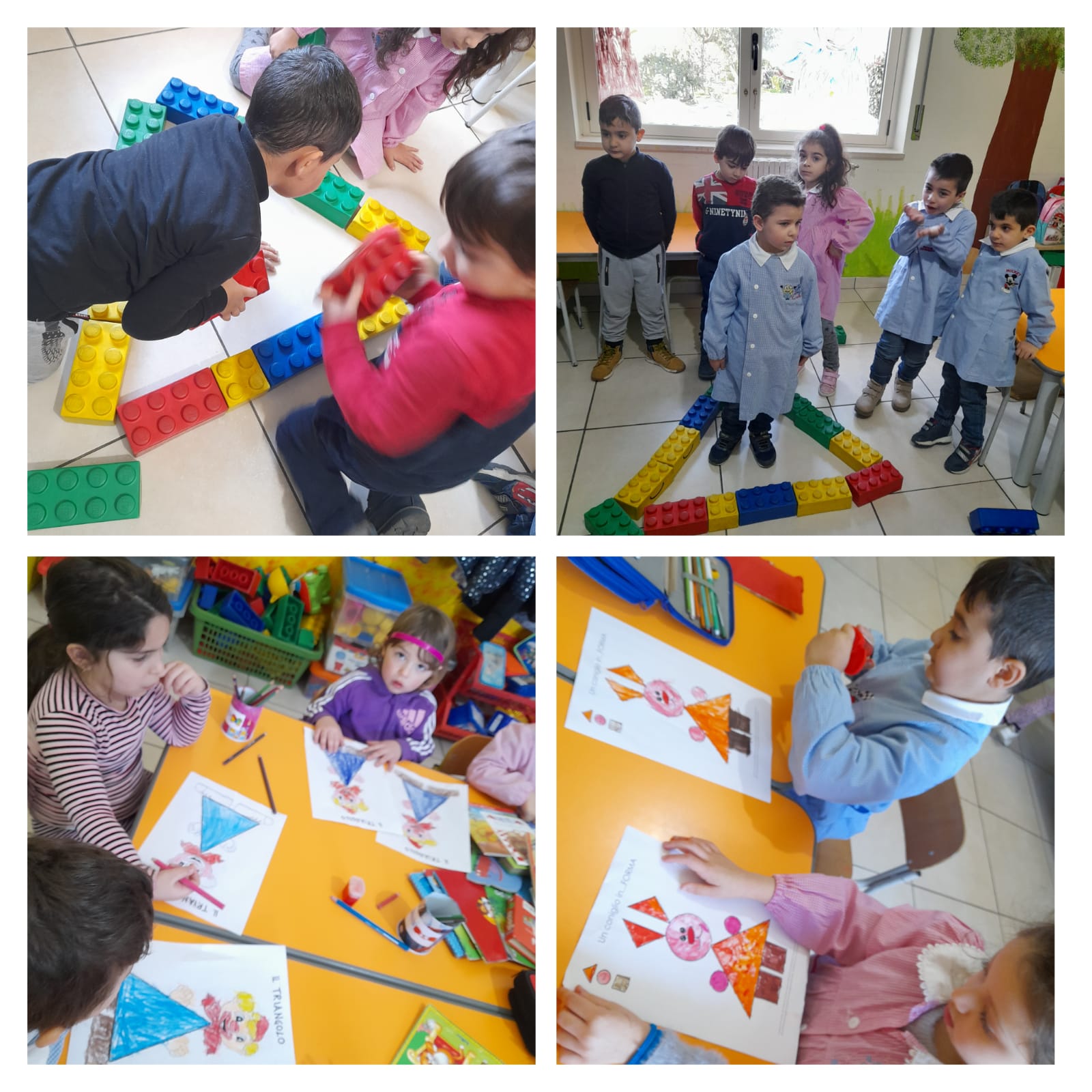 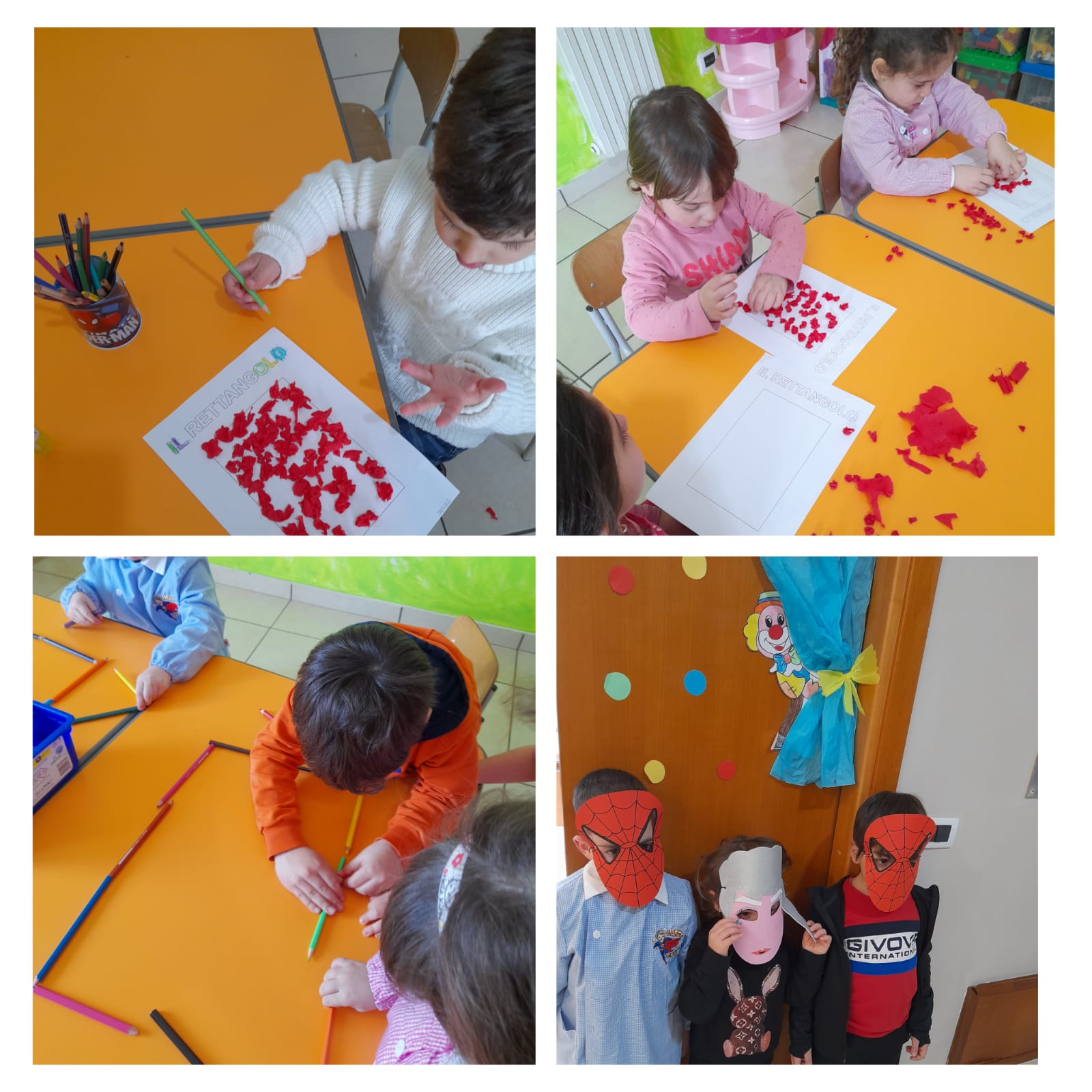 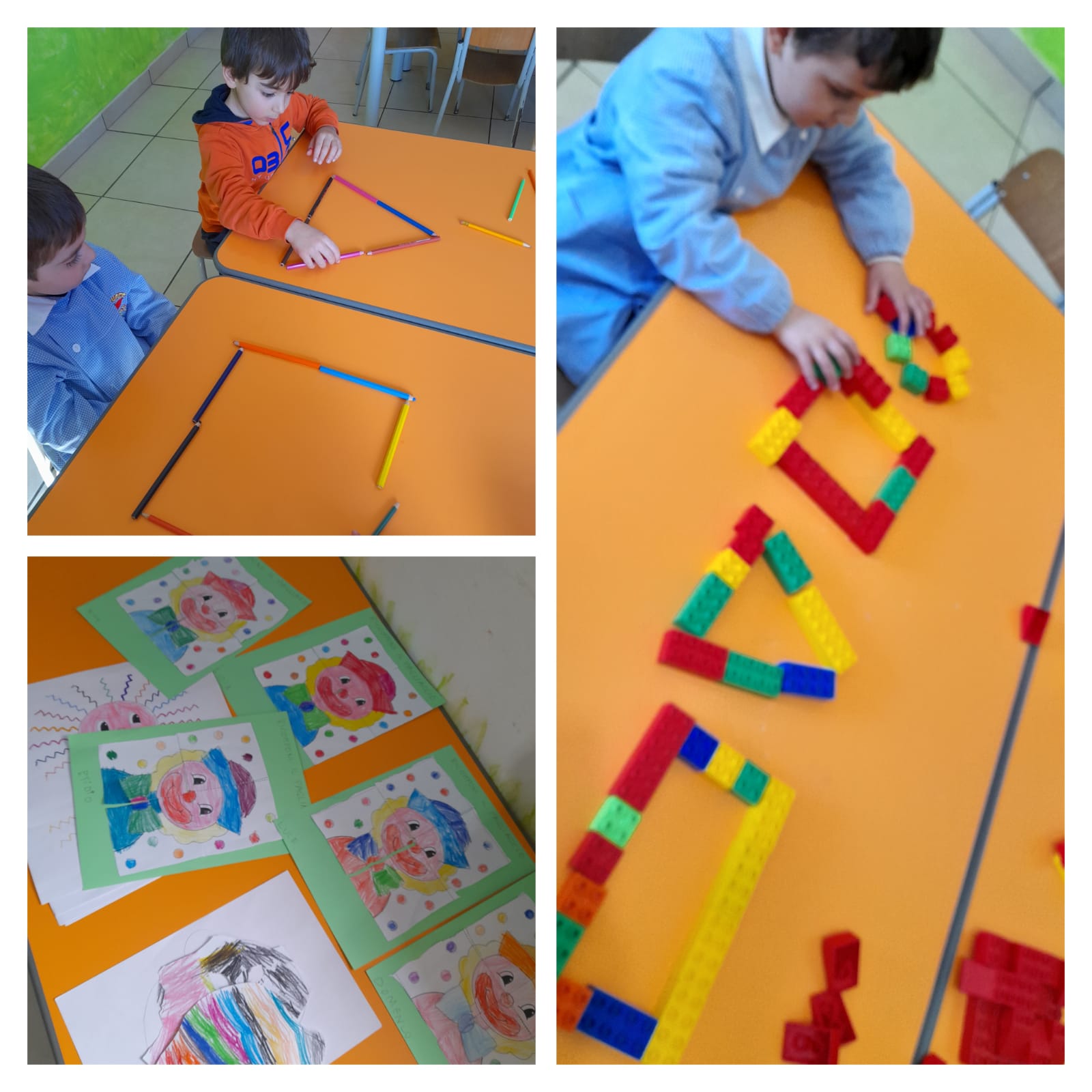 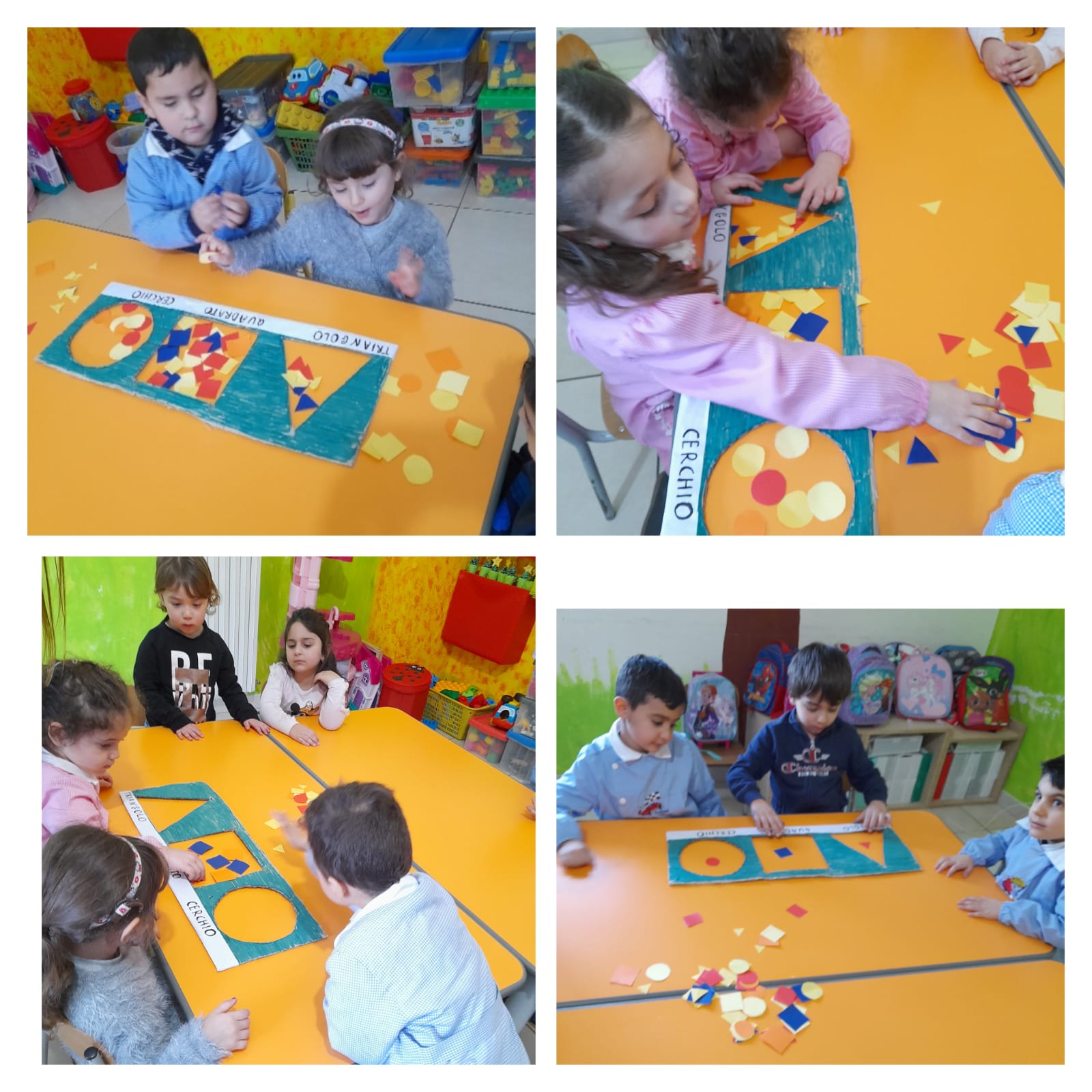 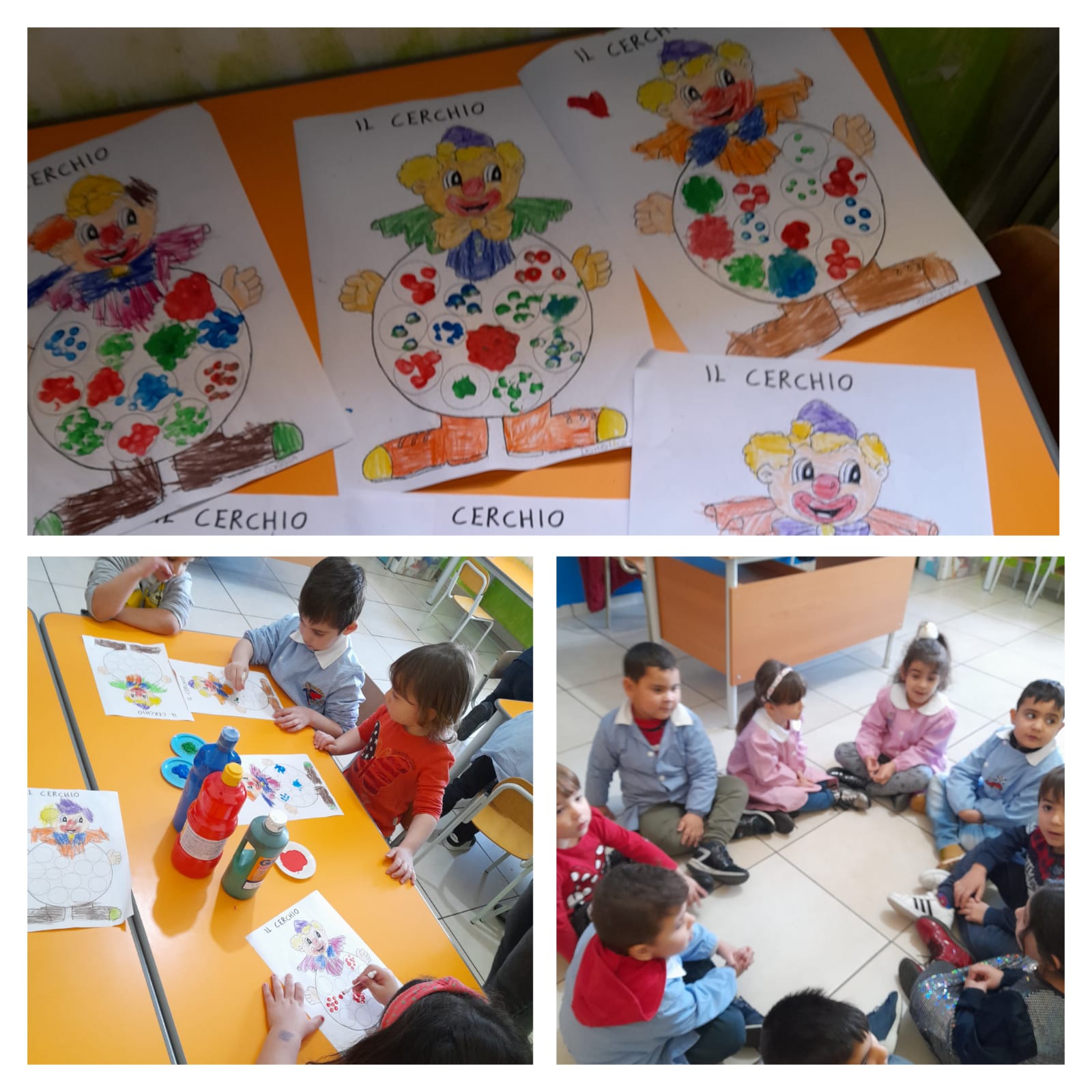 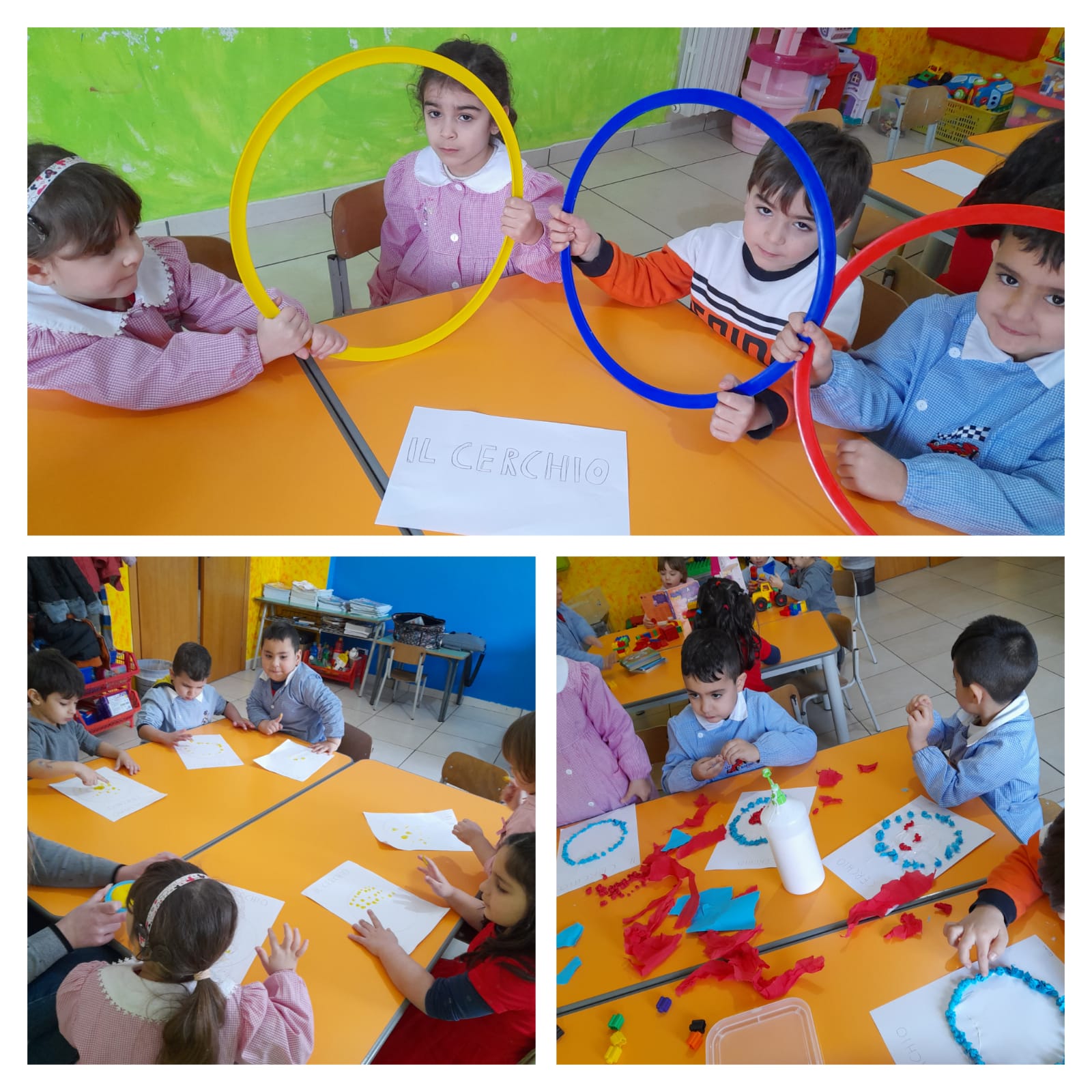 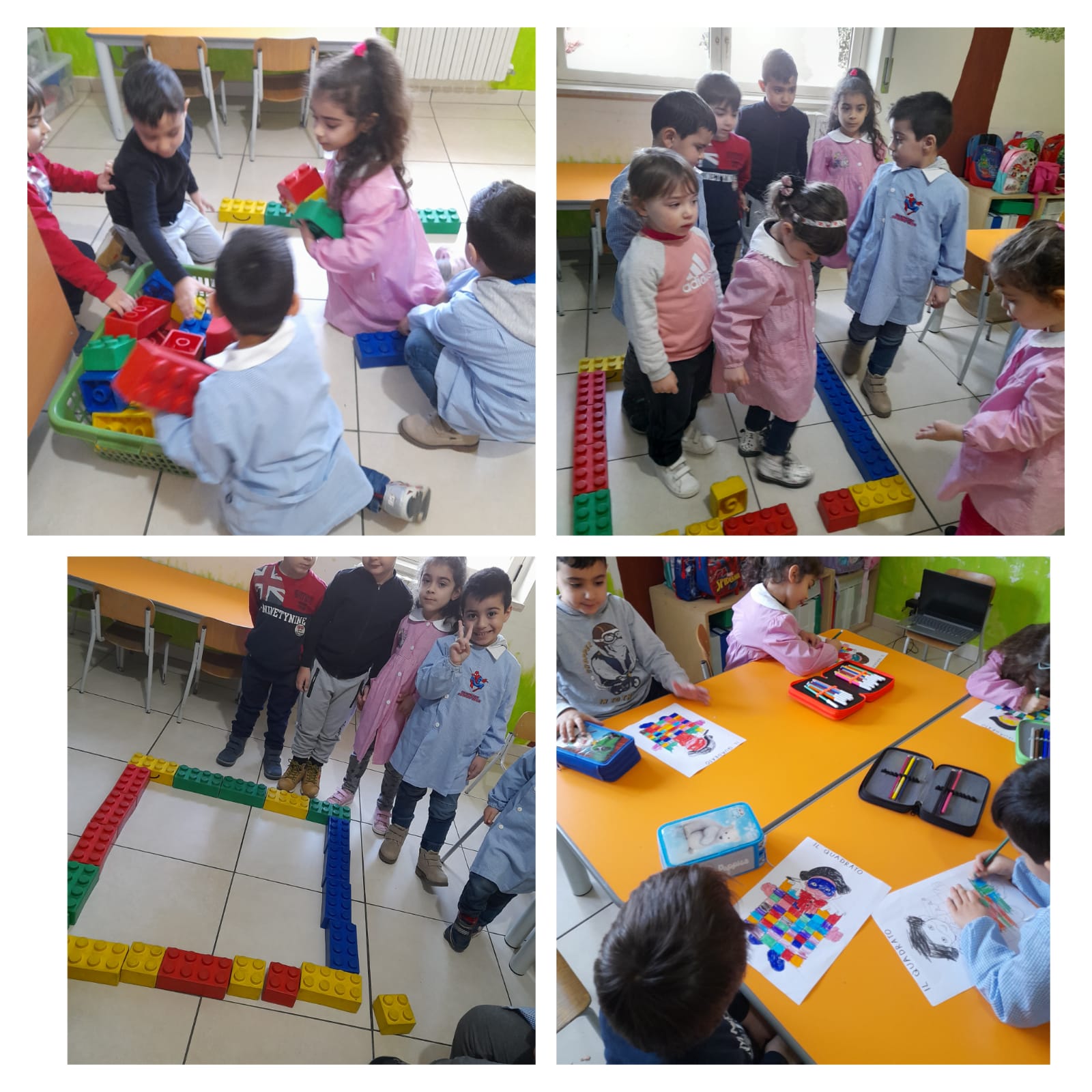 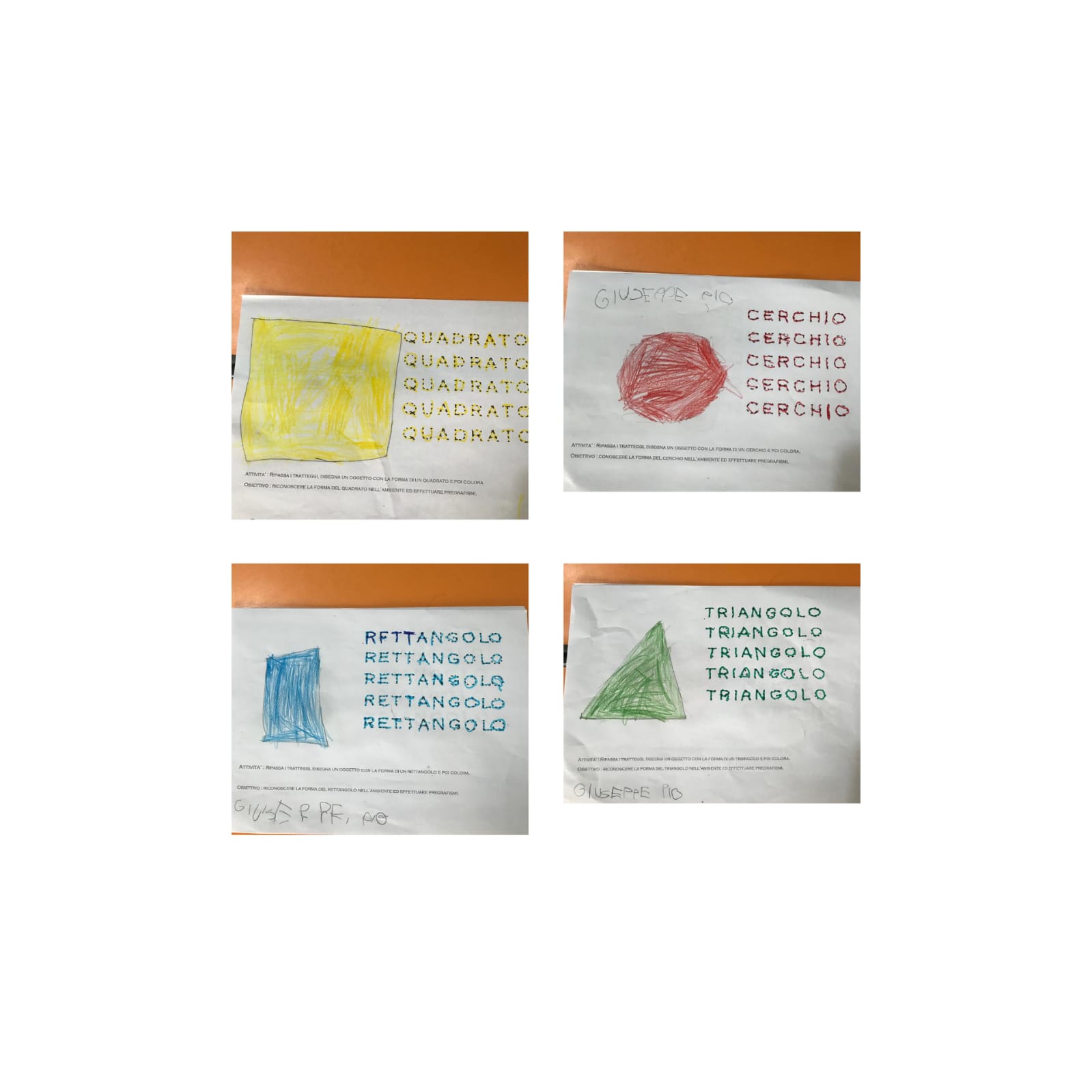 Il corpo umano
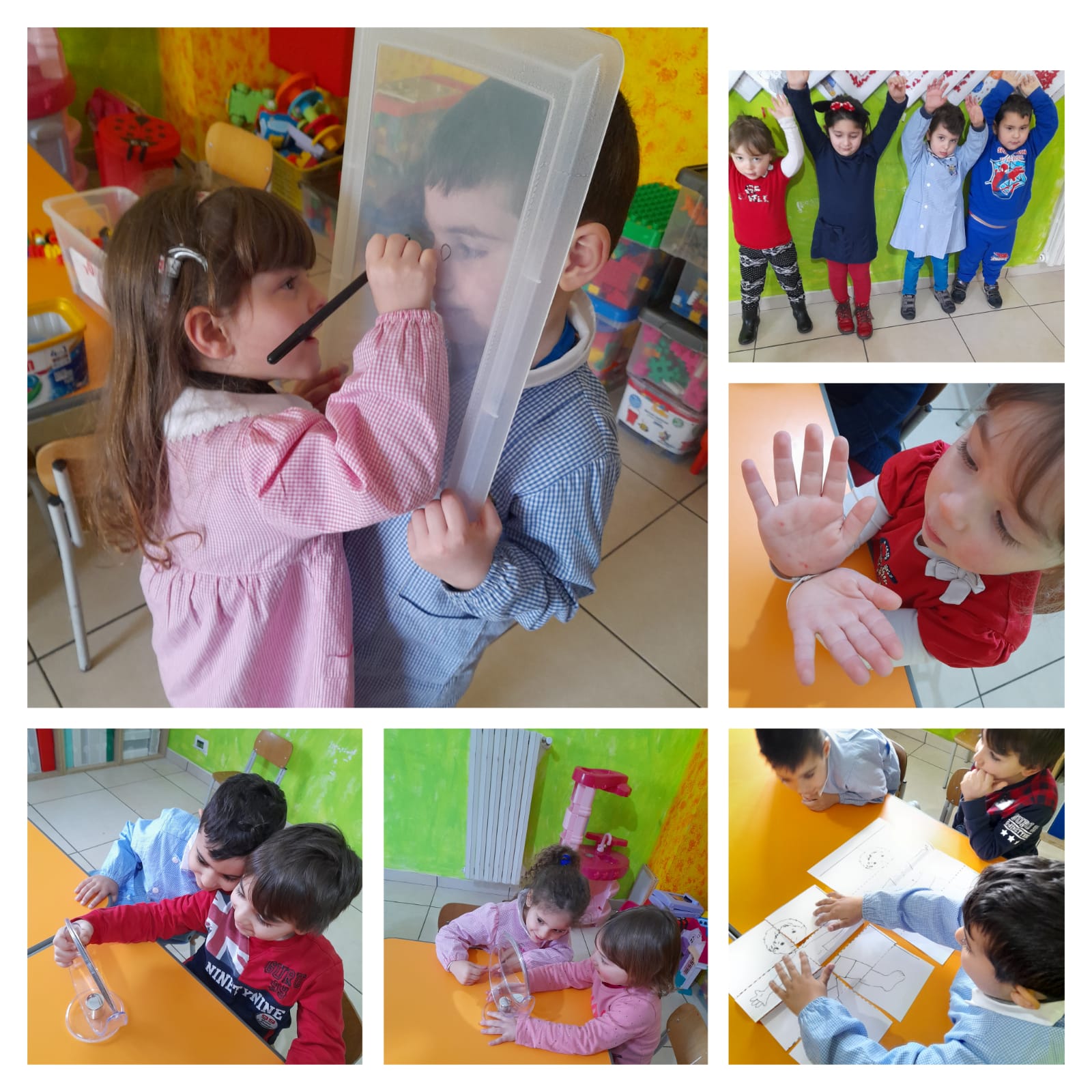 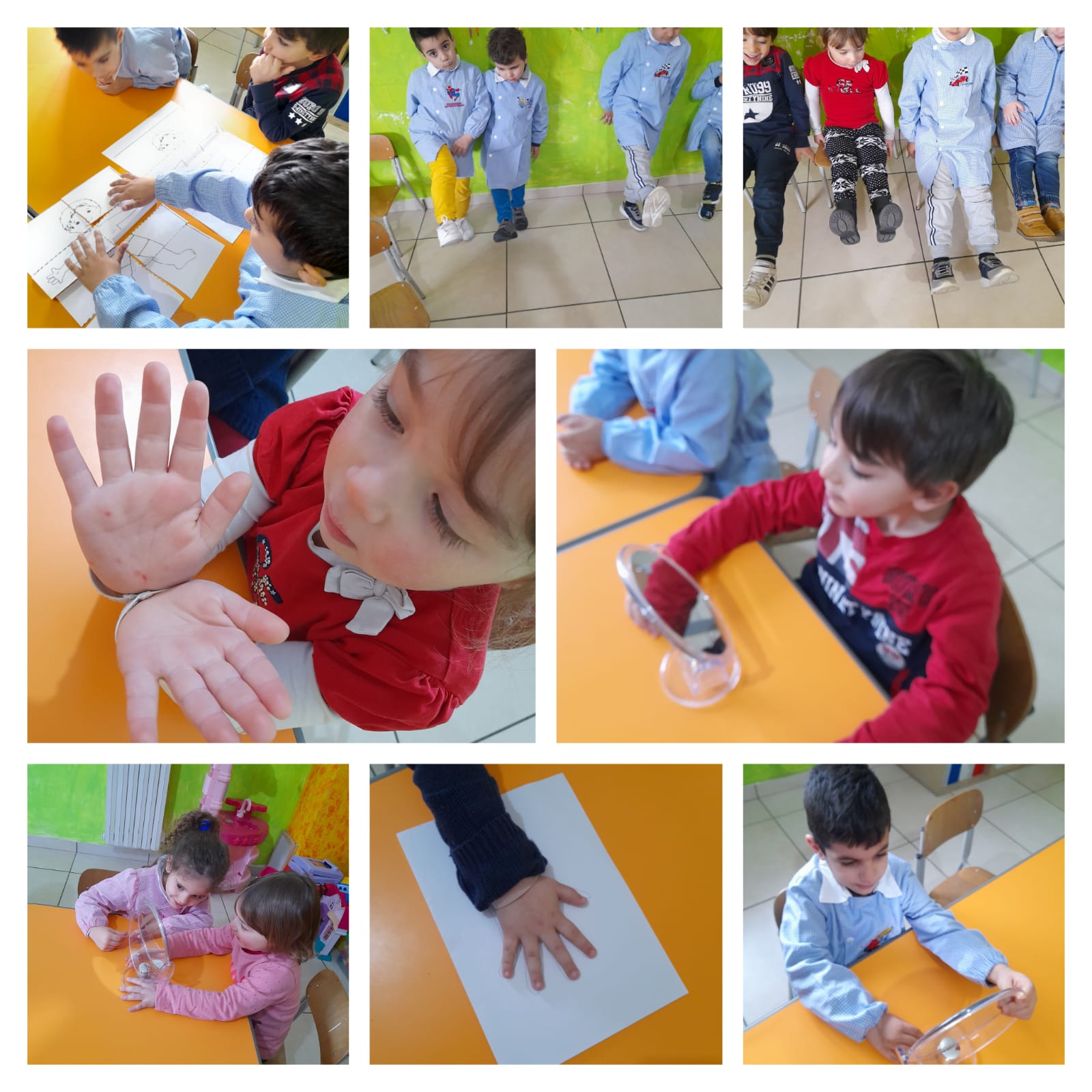 Festa del papà
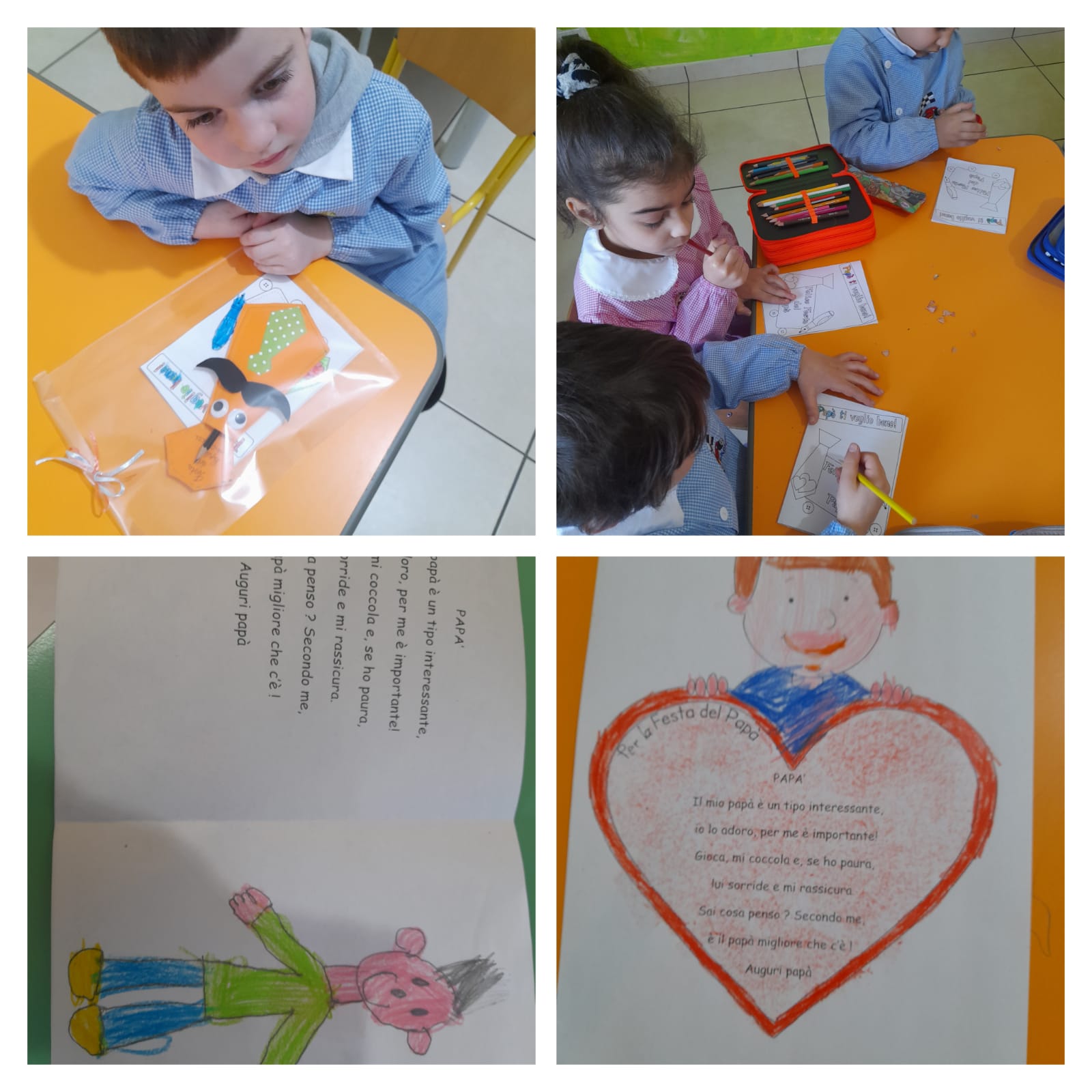 Giornate speciali…
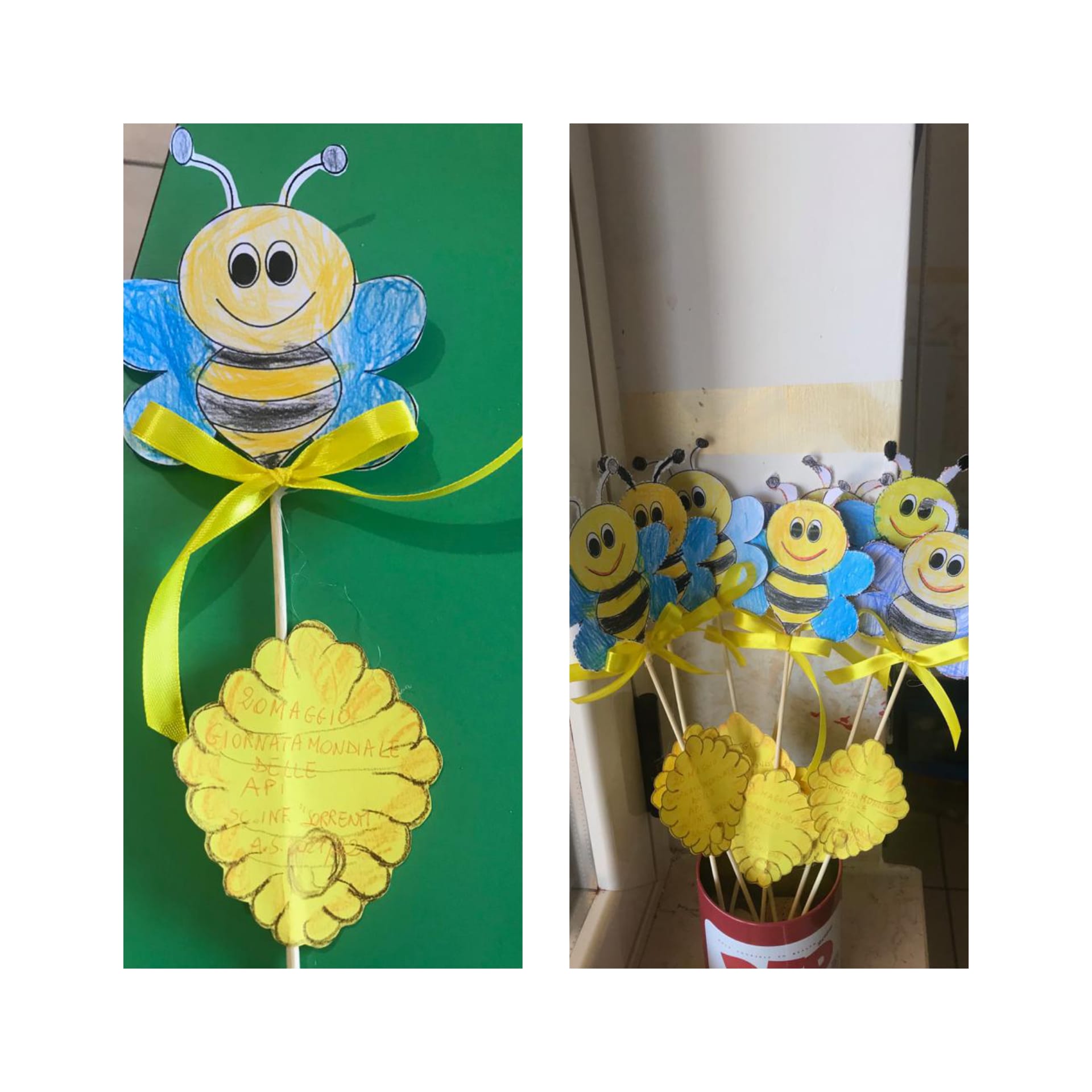 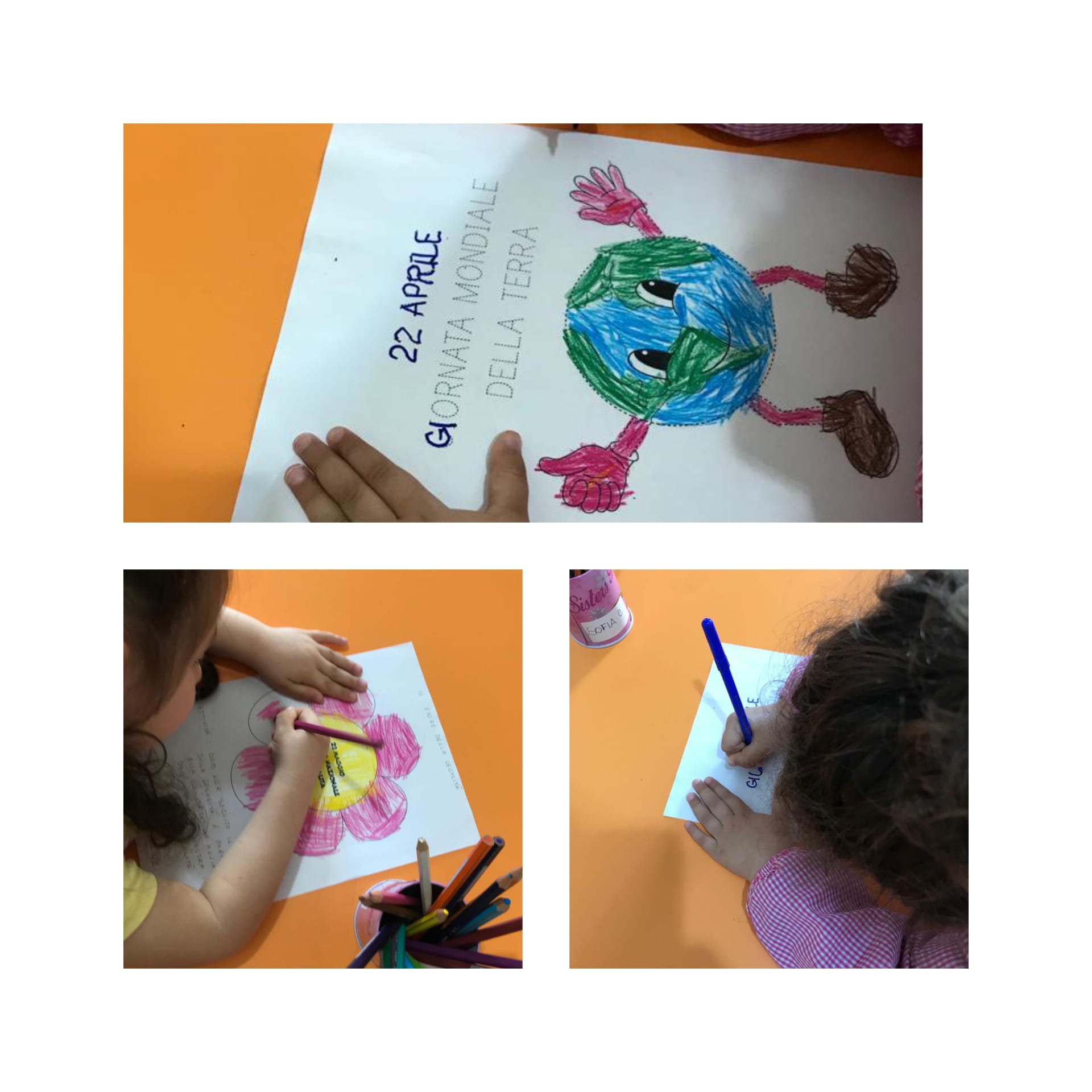 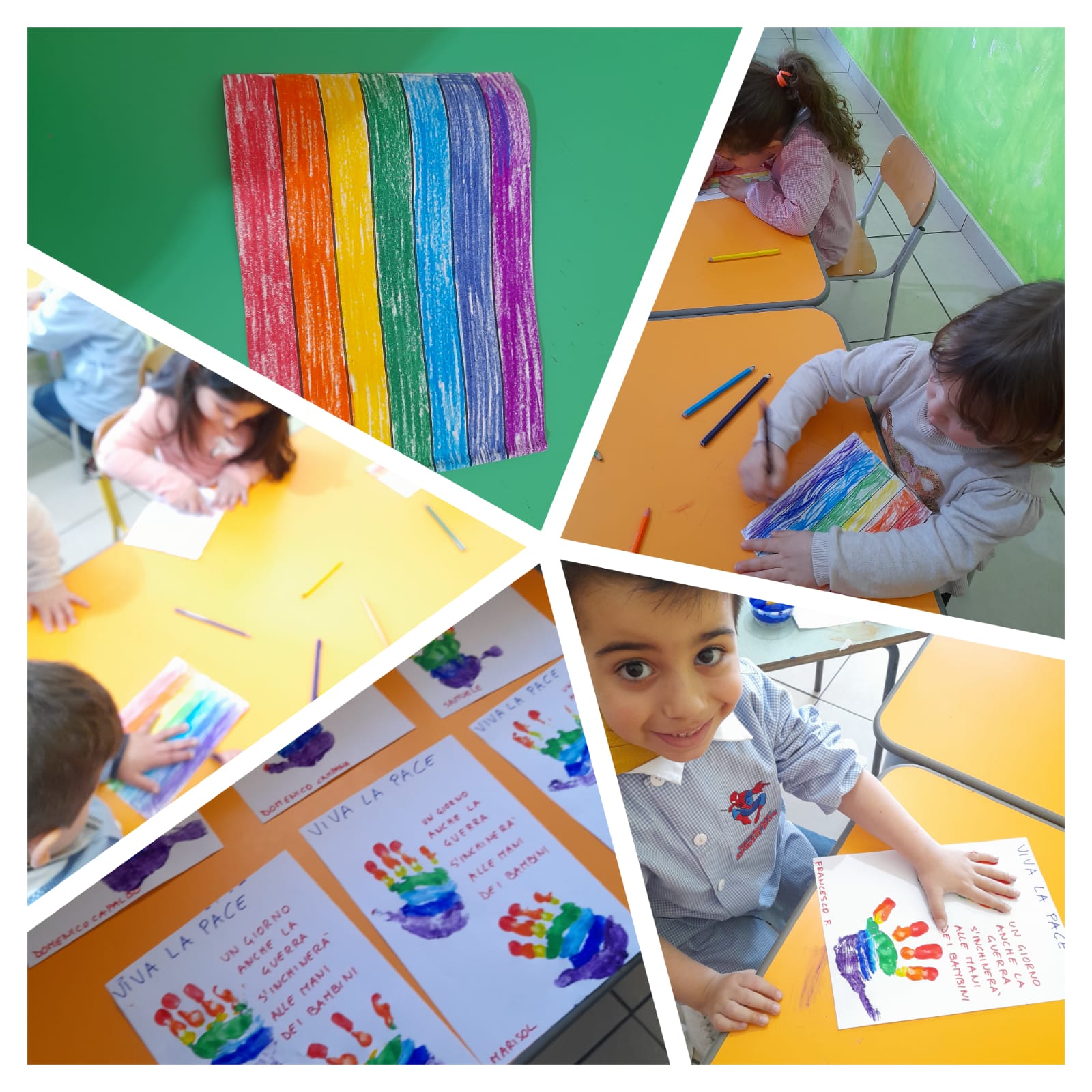 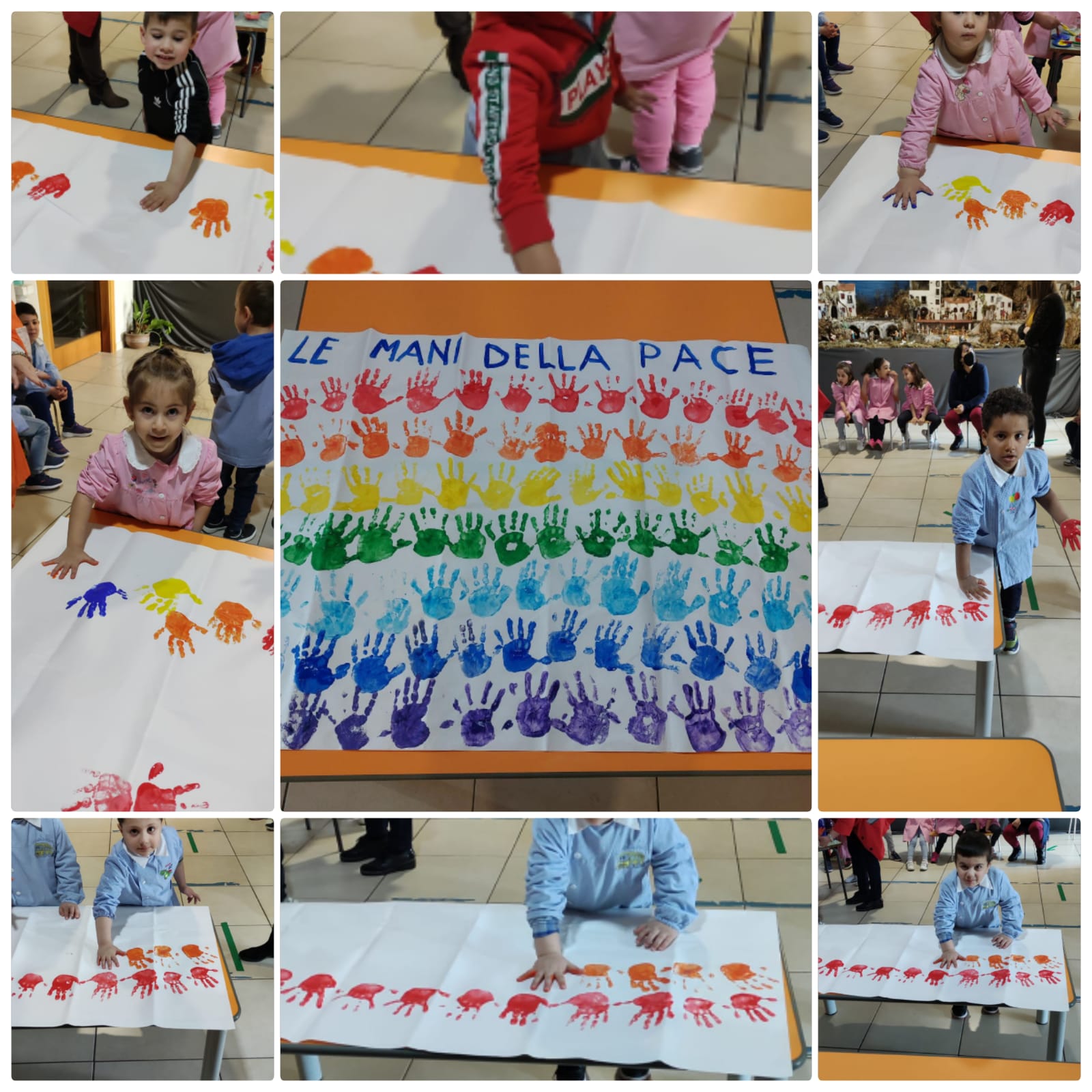 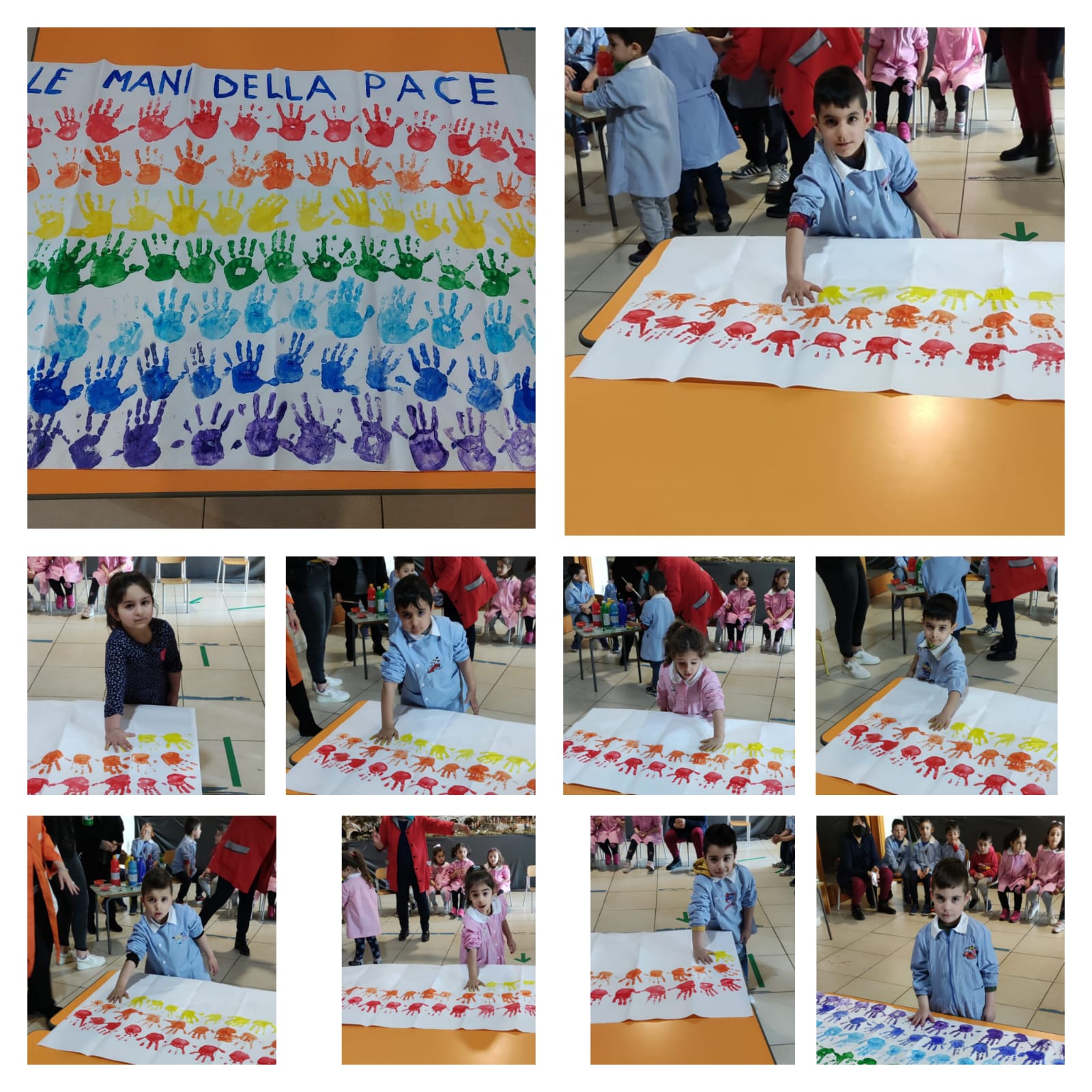 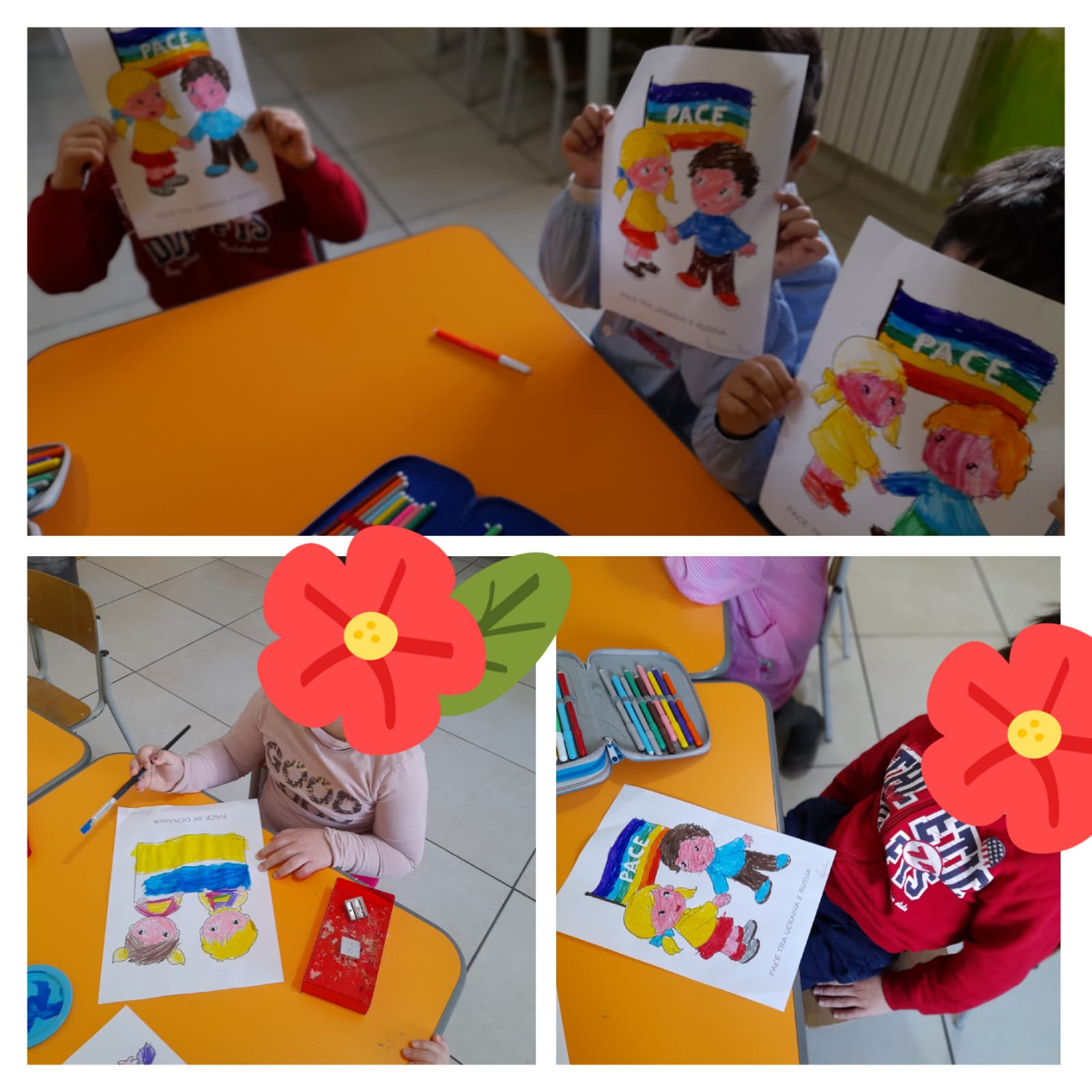 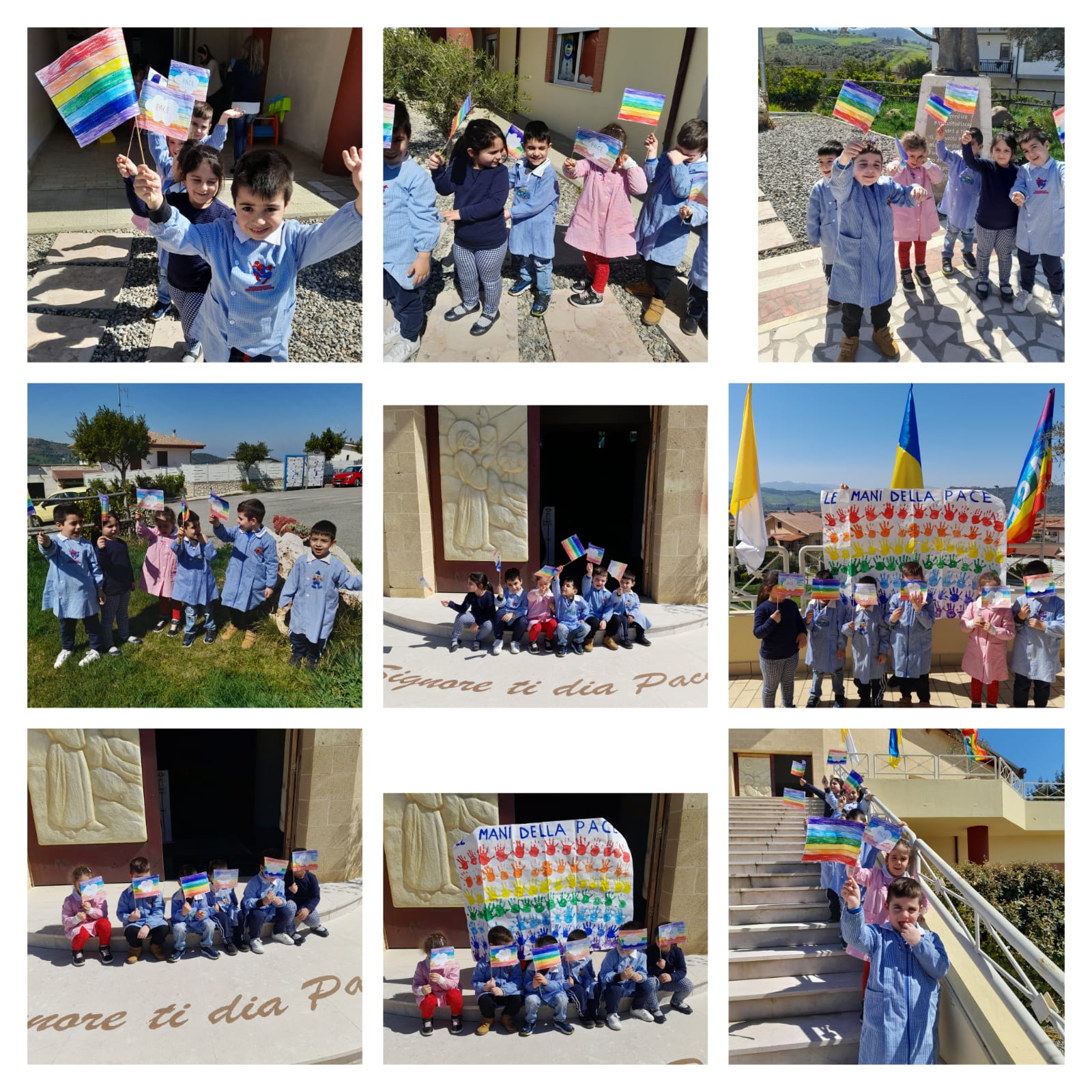 E’ primavera…
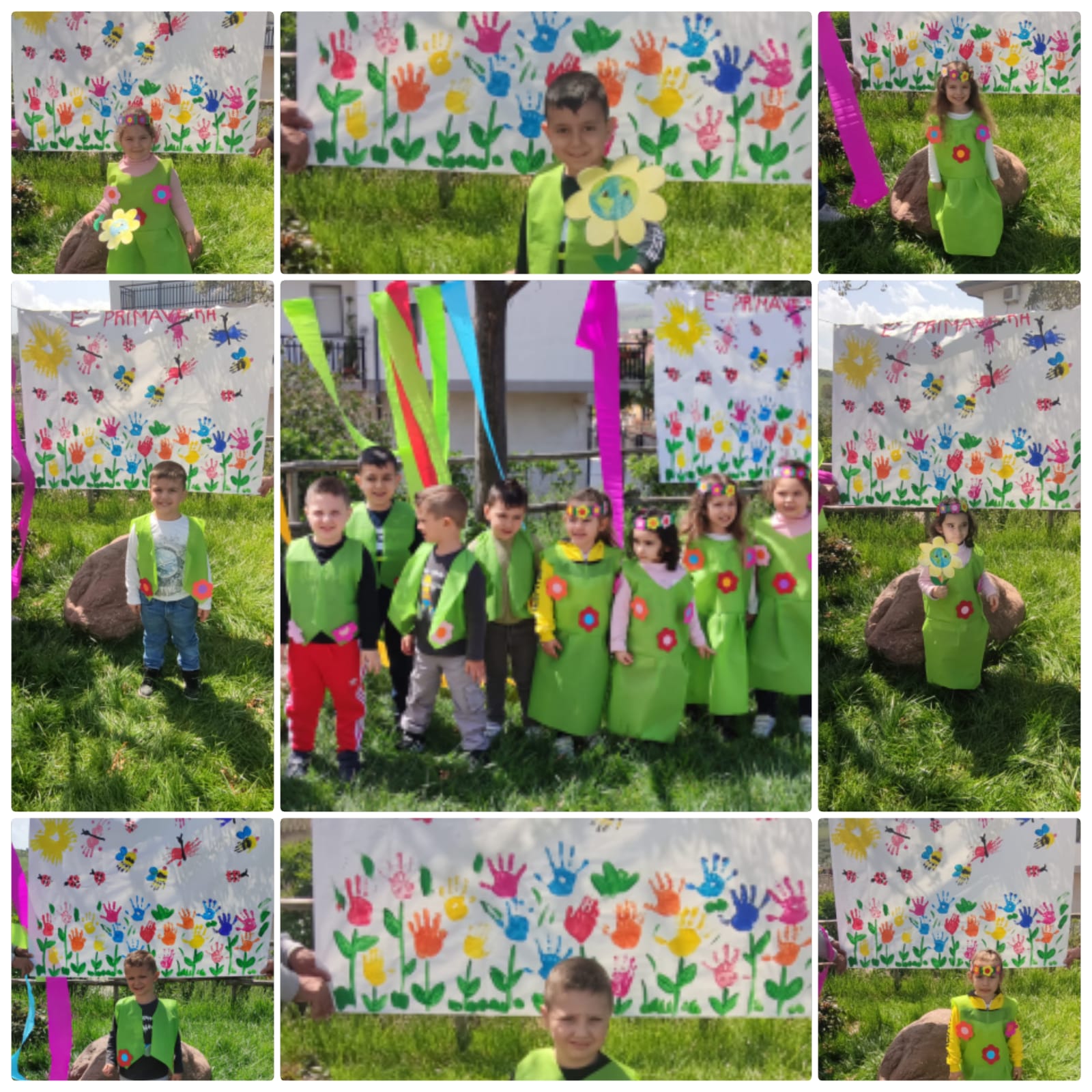 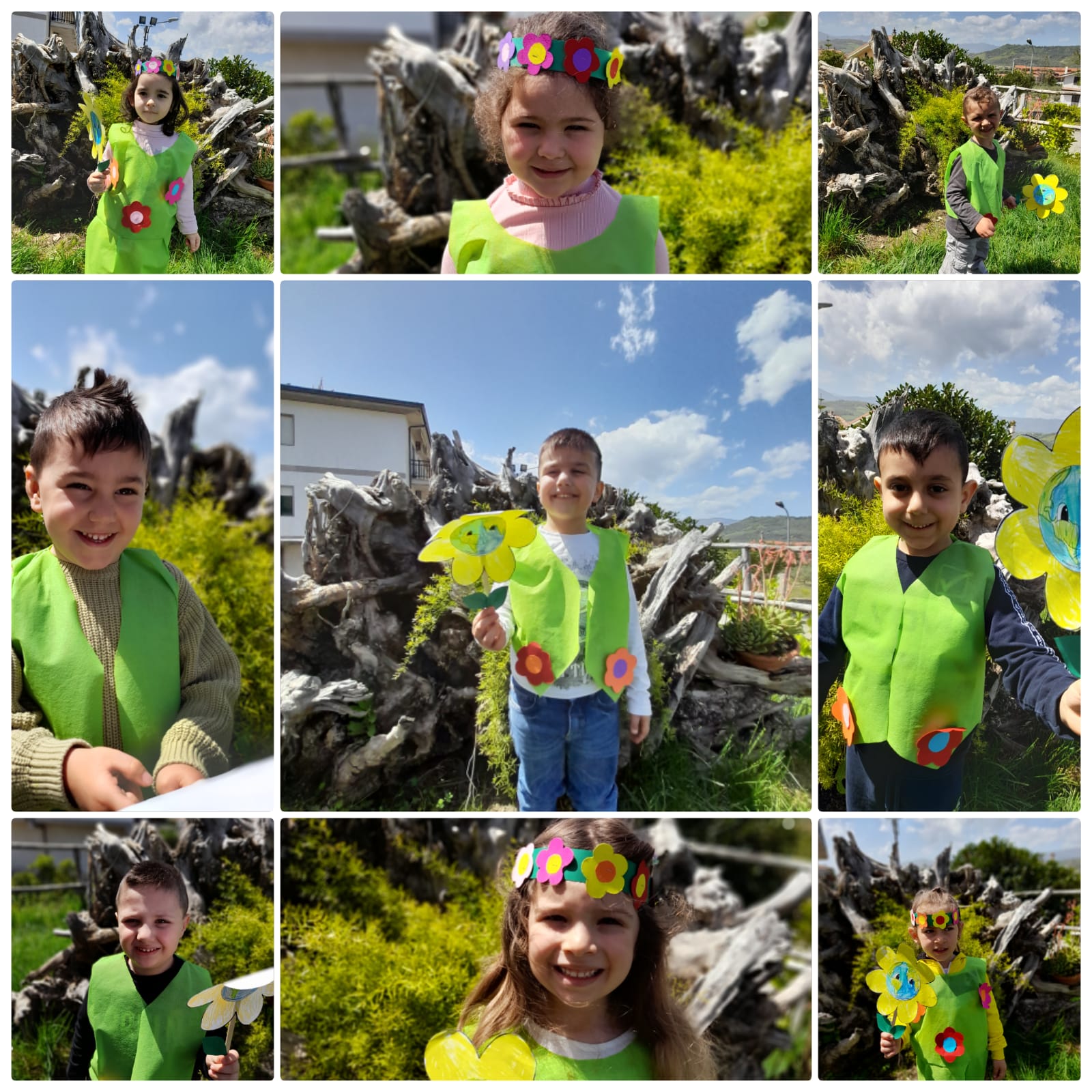 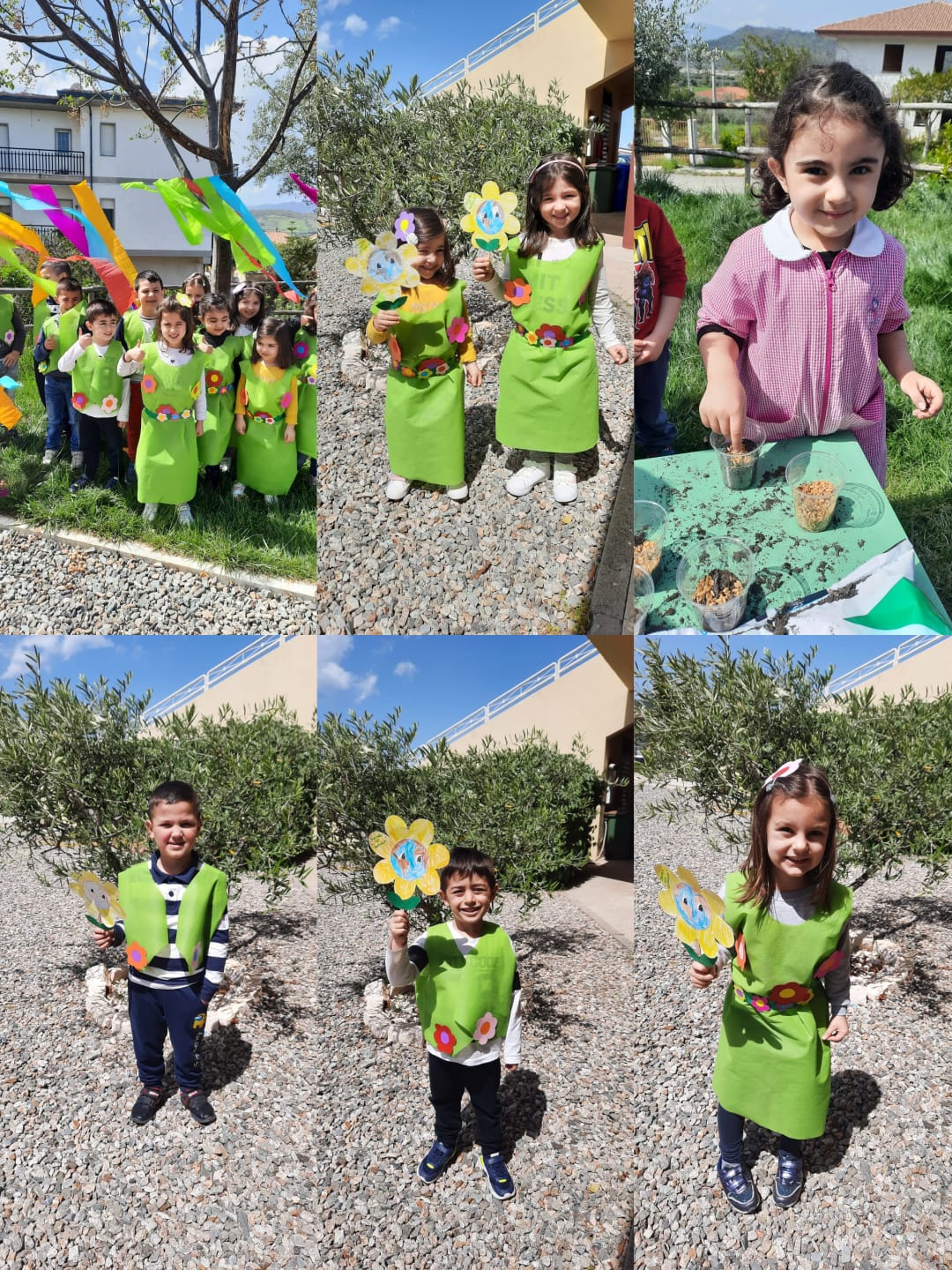 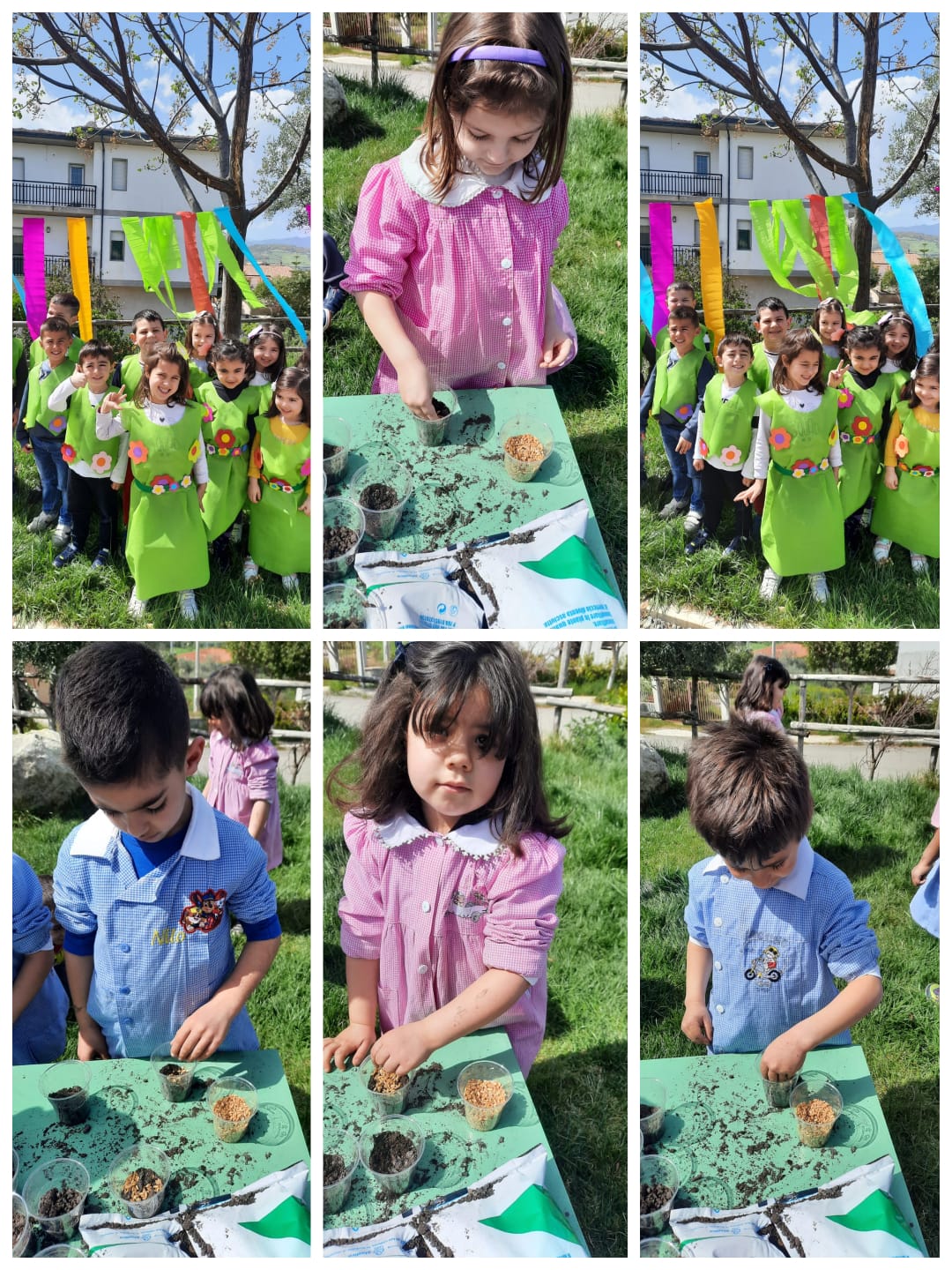 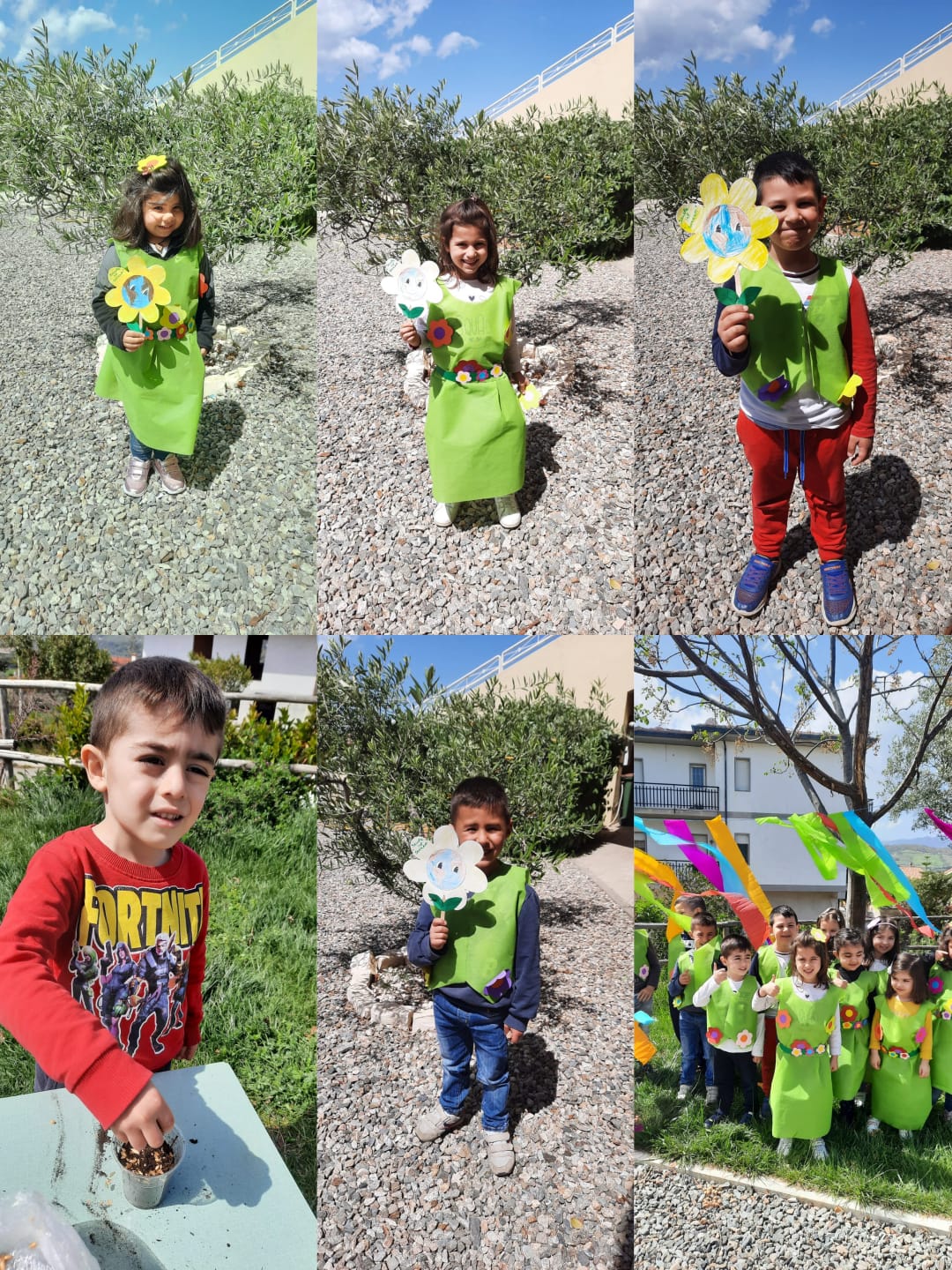 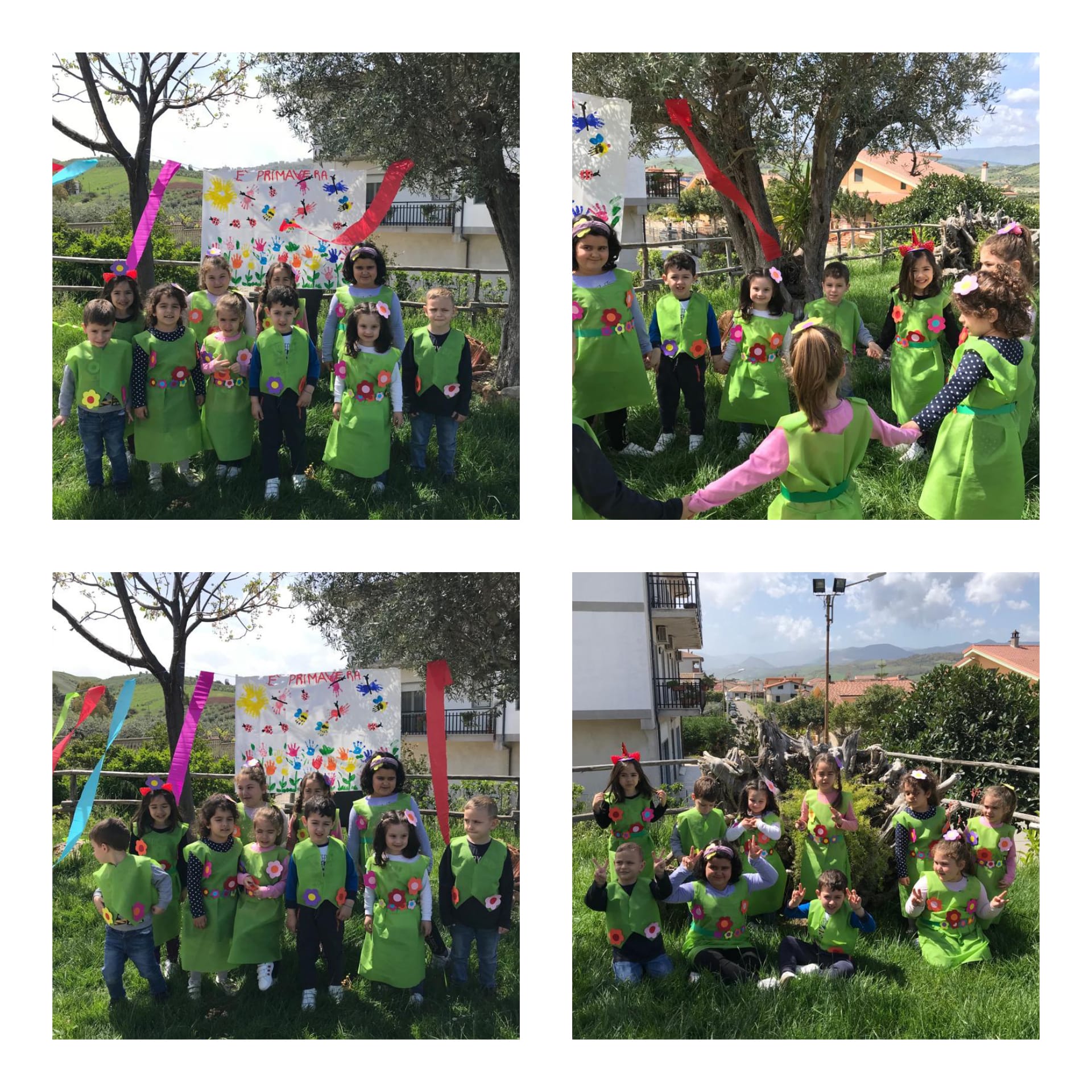 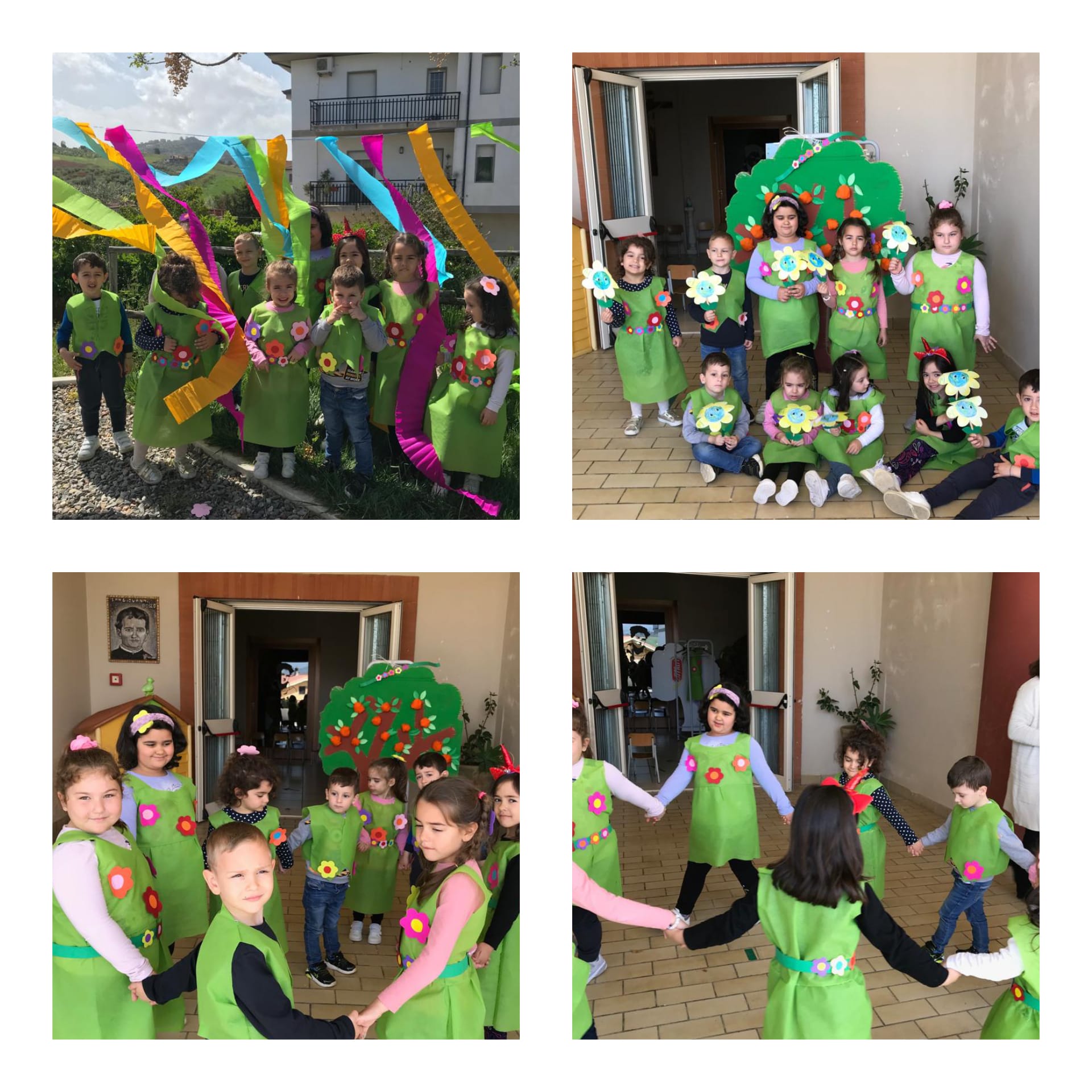 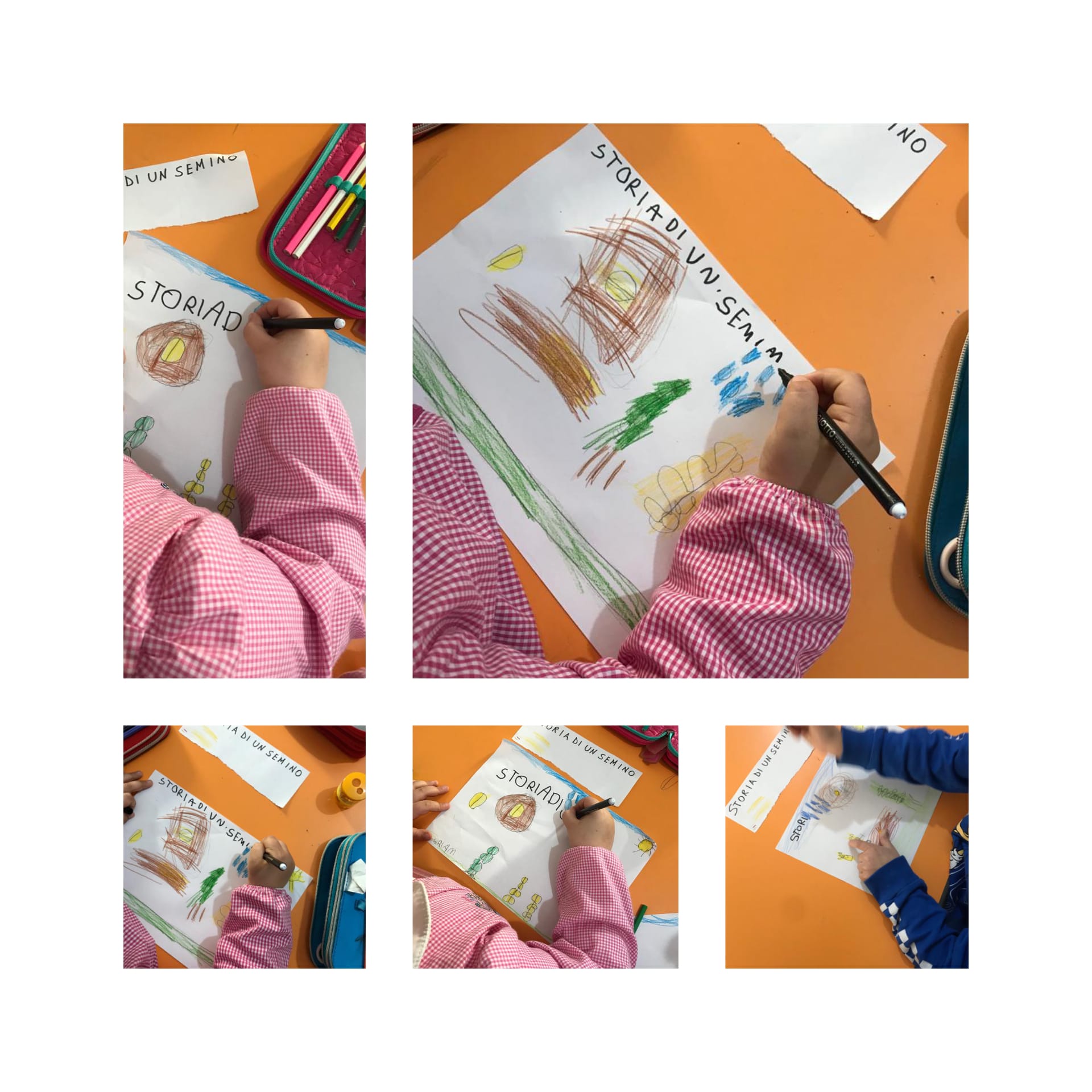 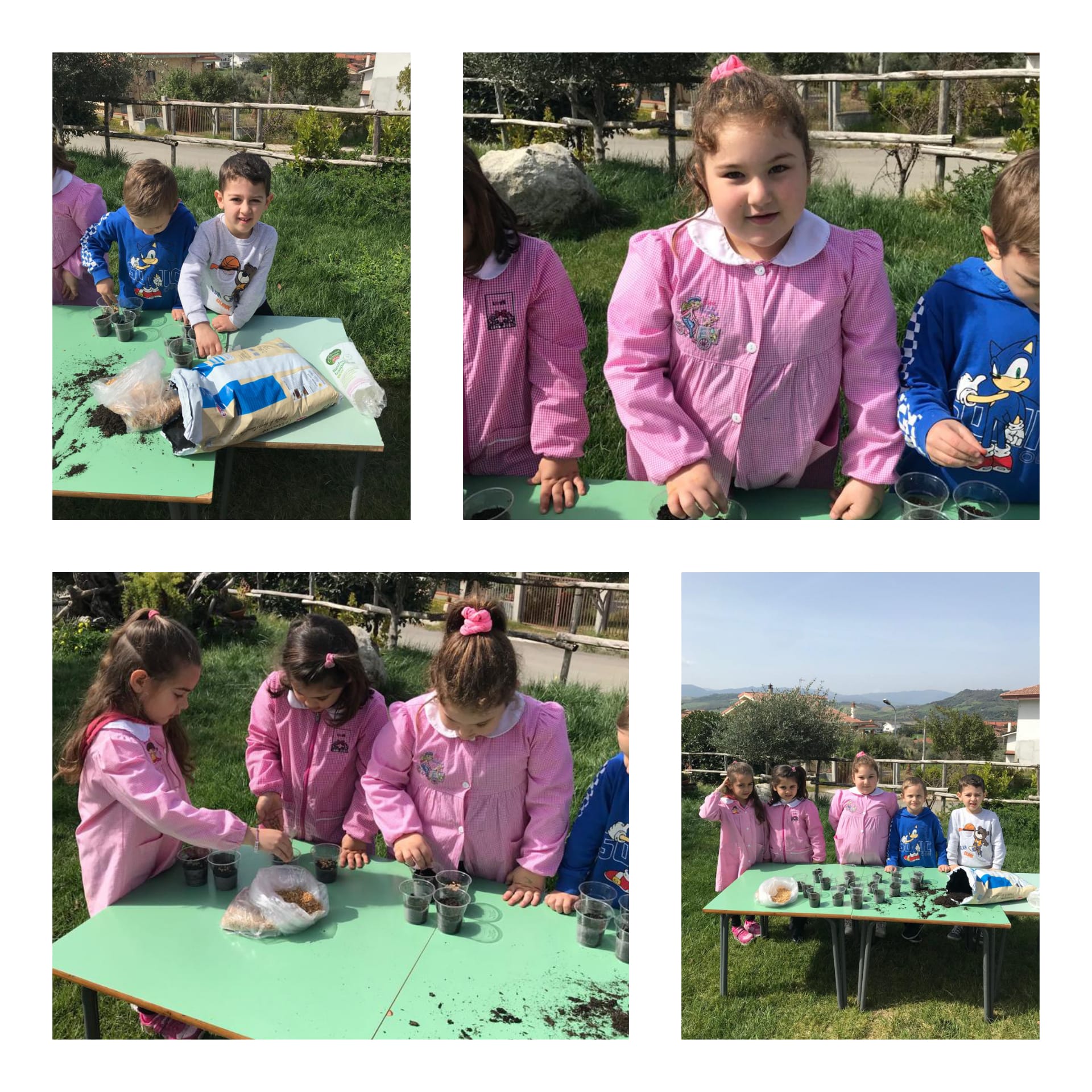 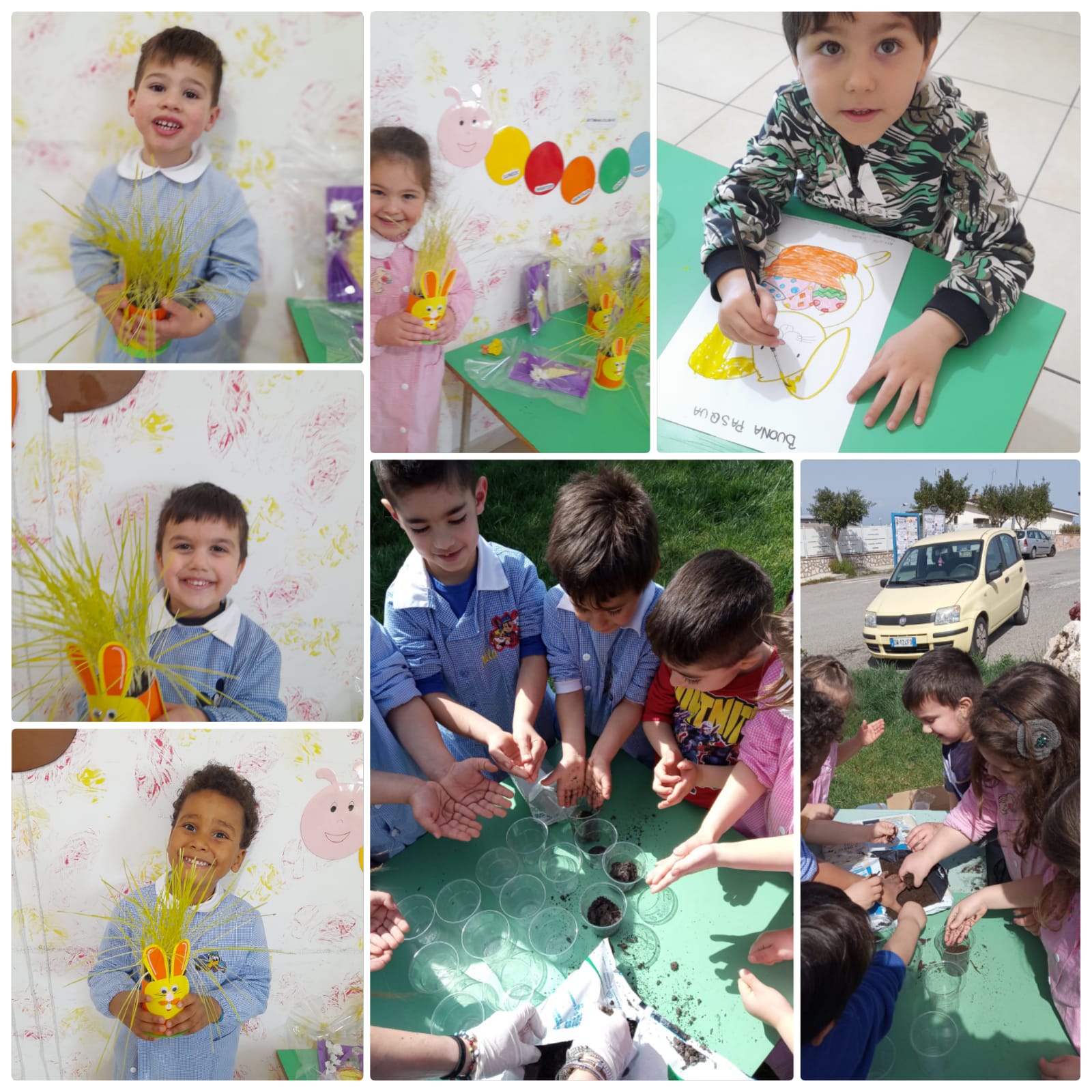 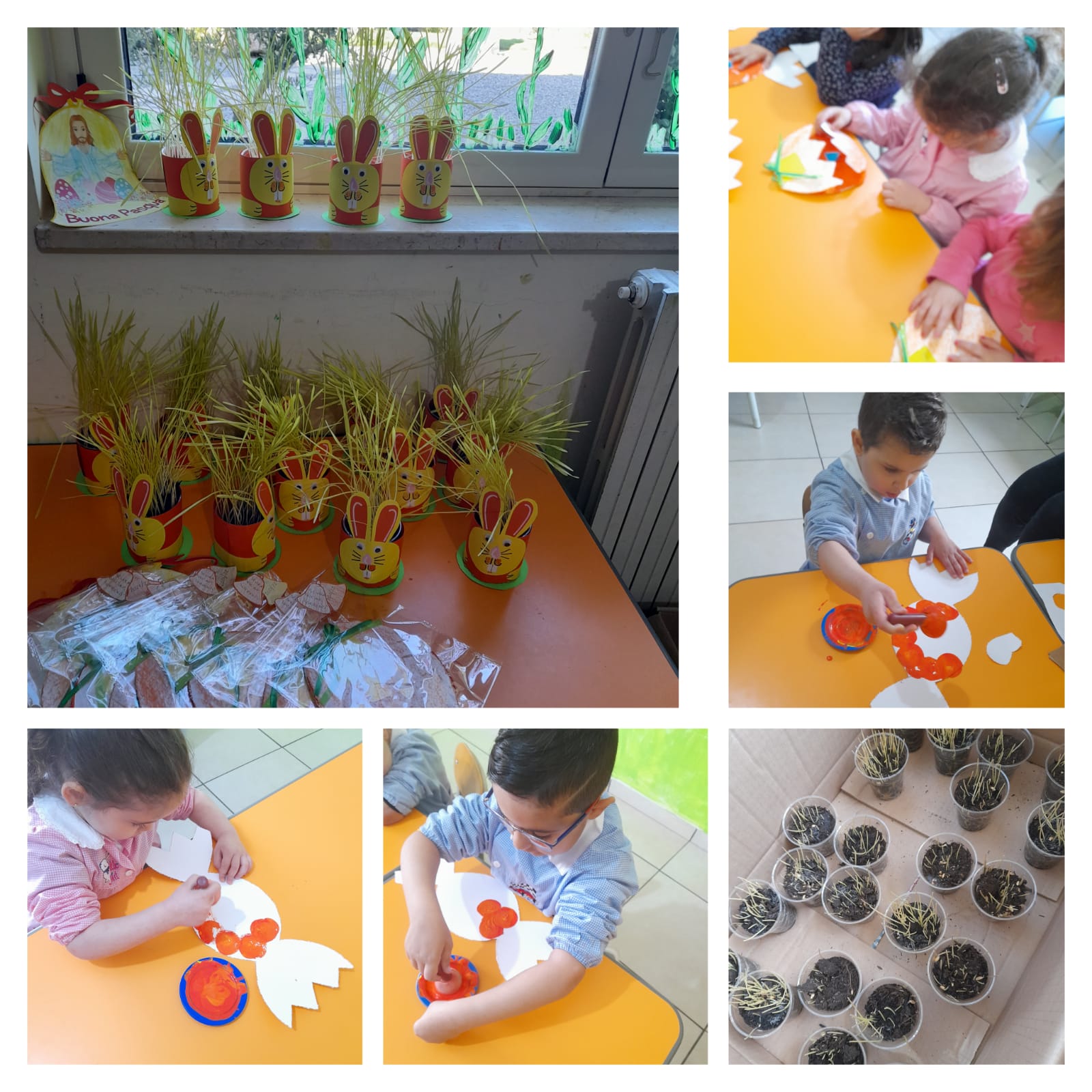 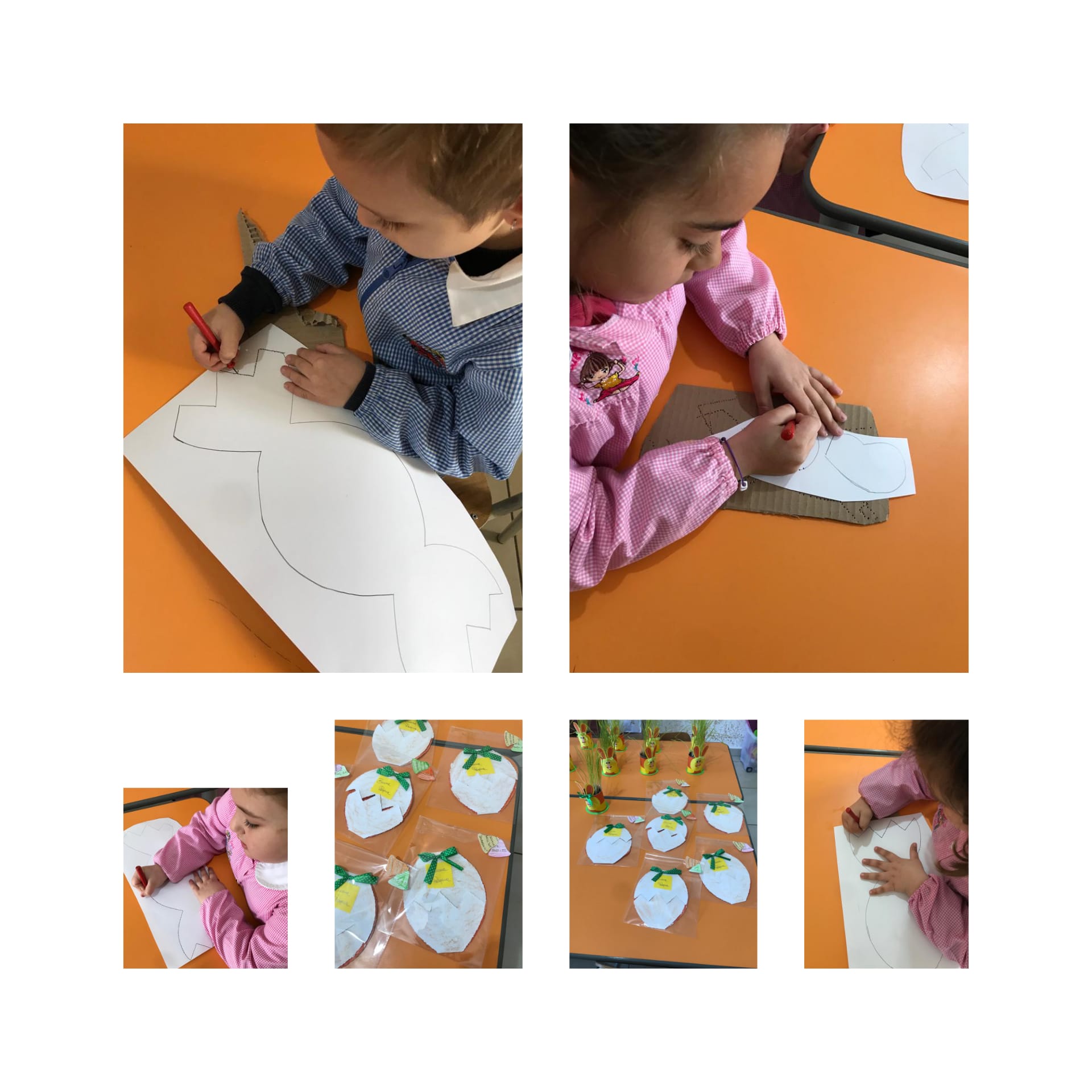 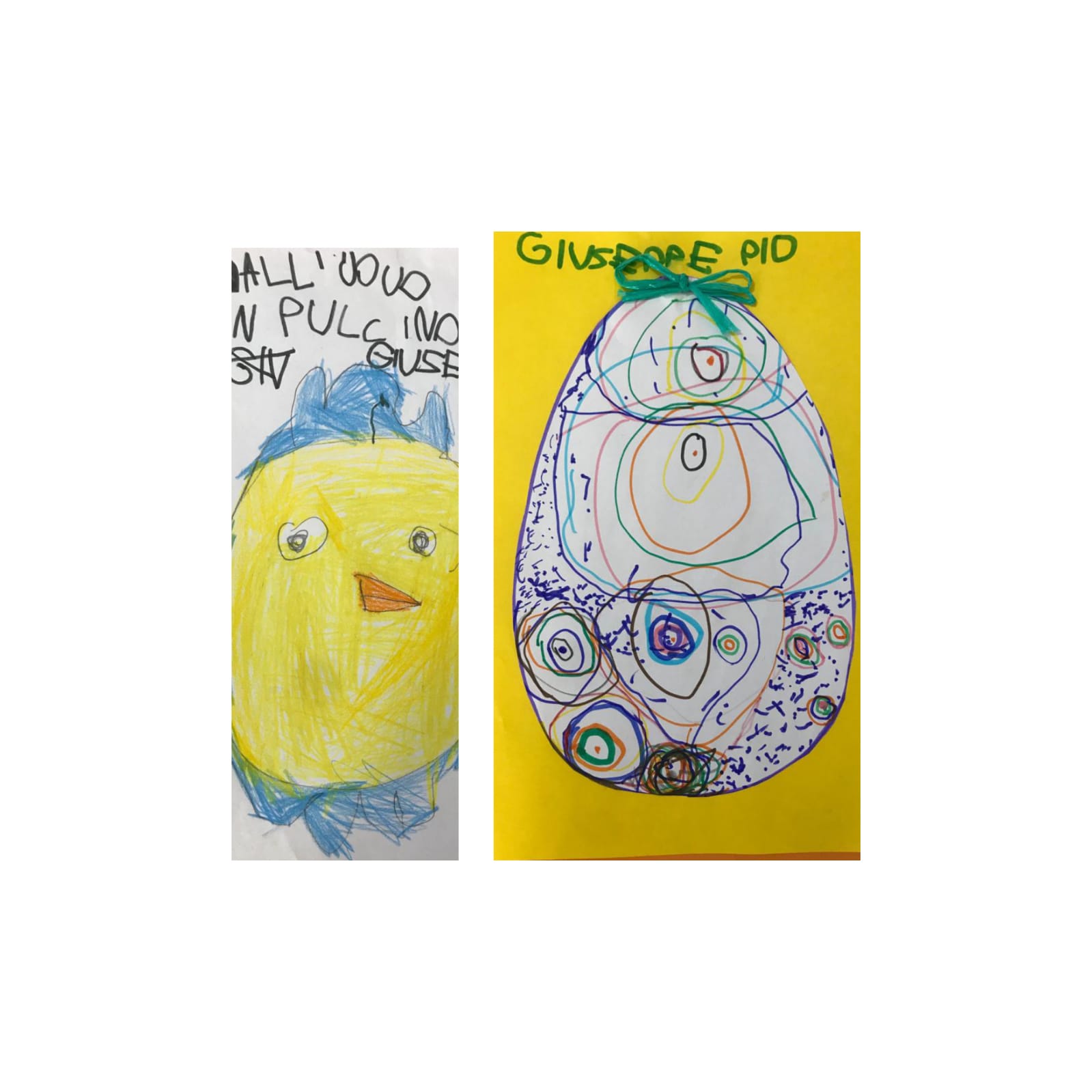 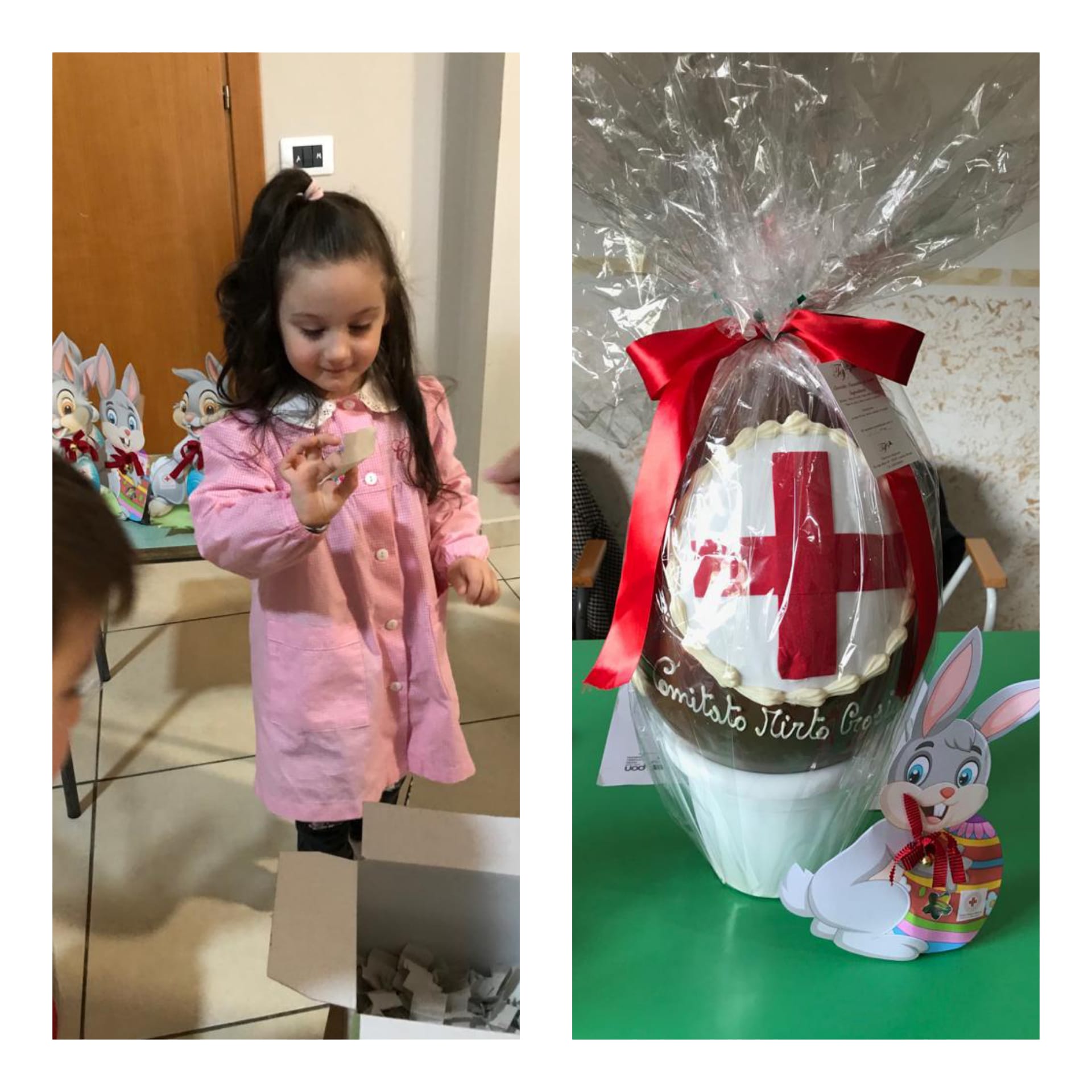 Festa della mamma…
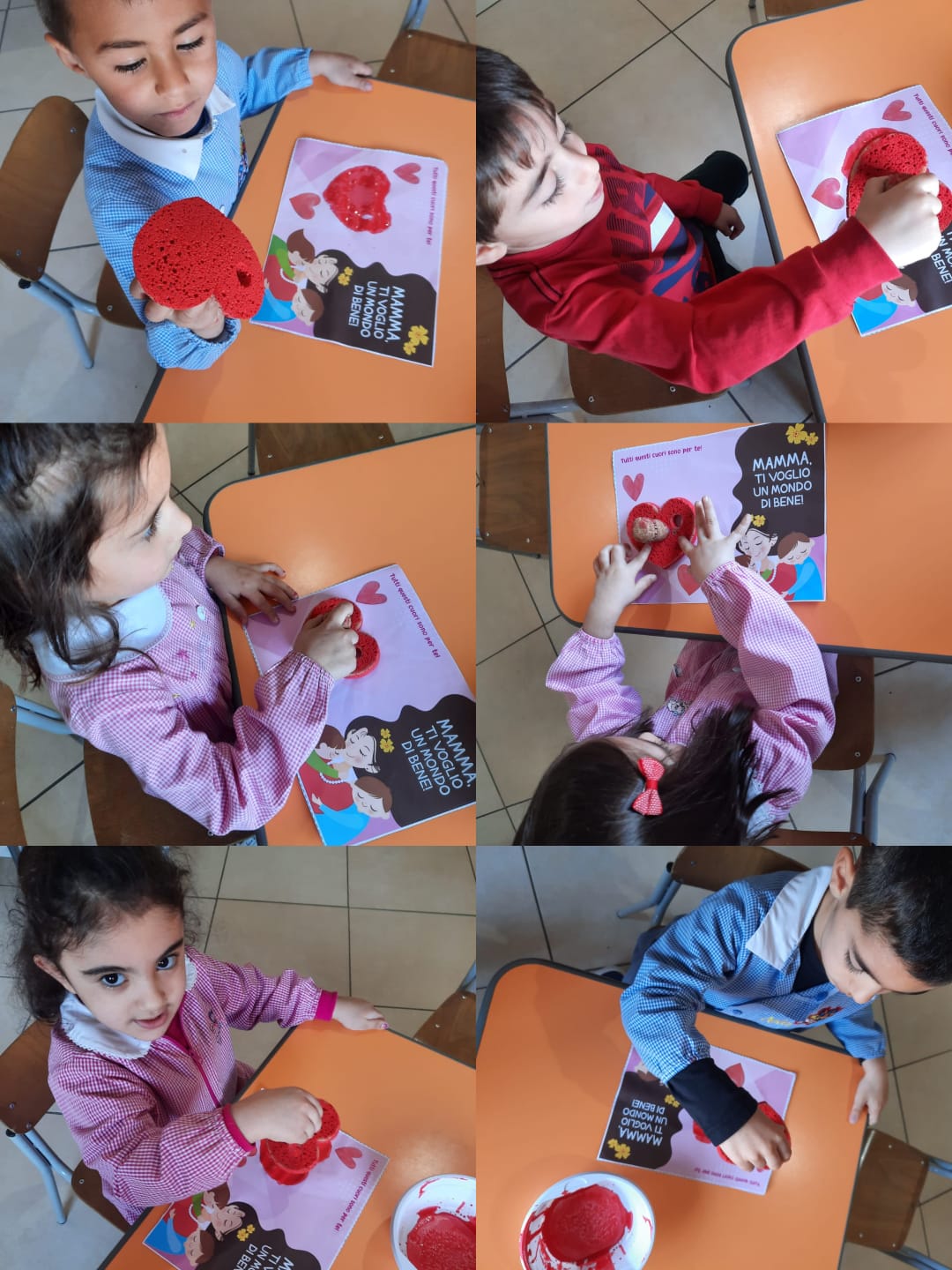 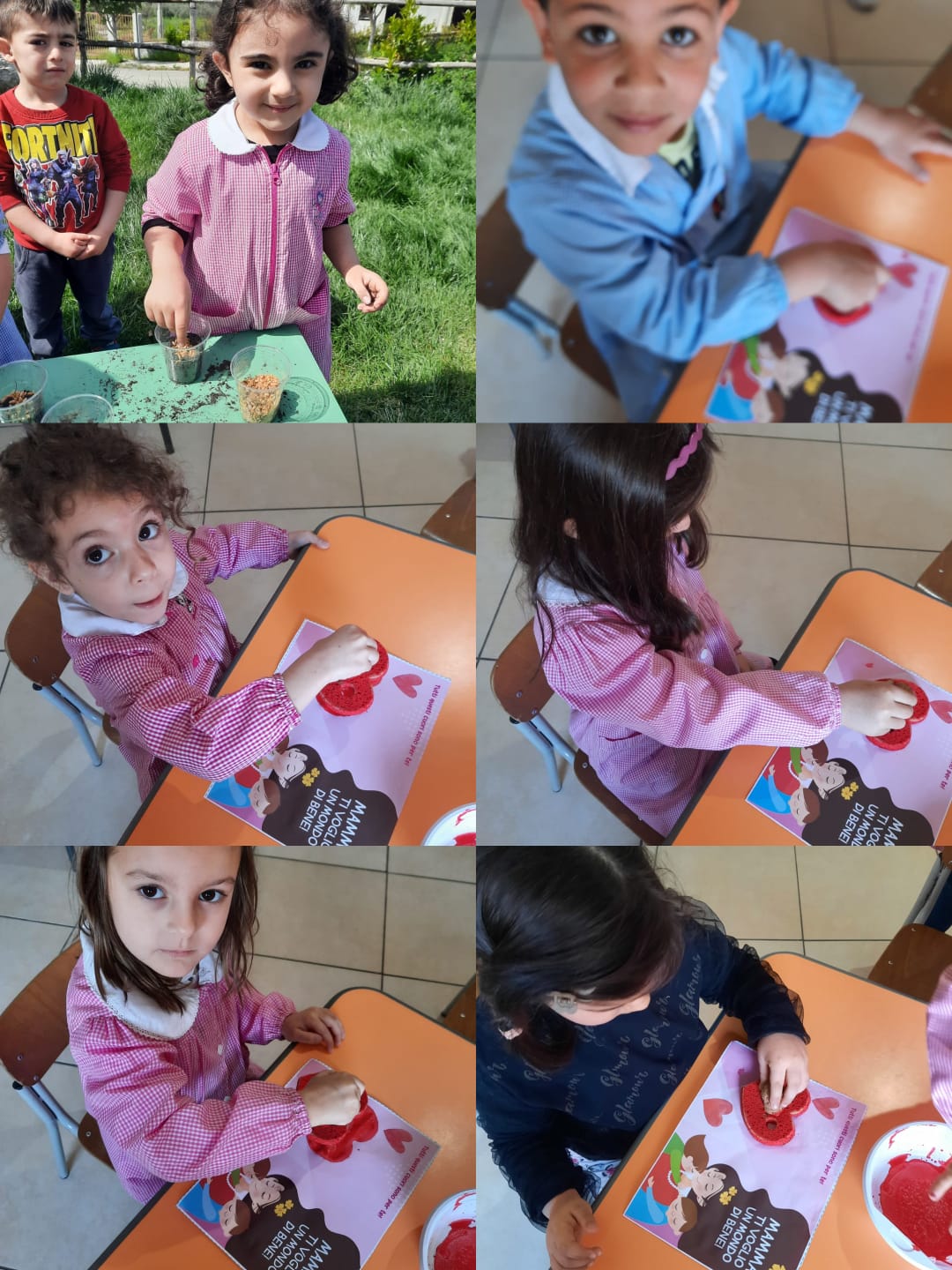 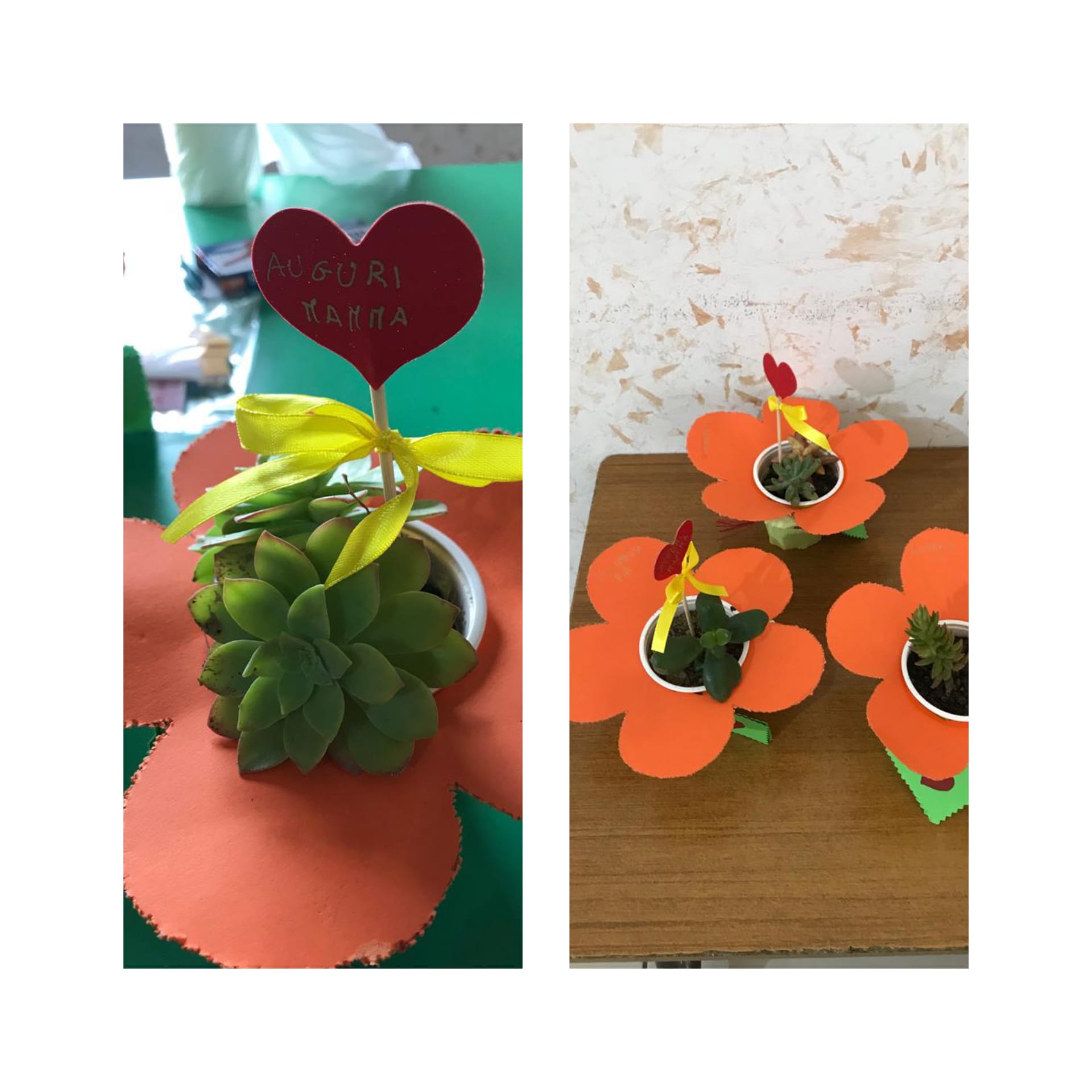 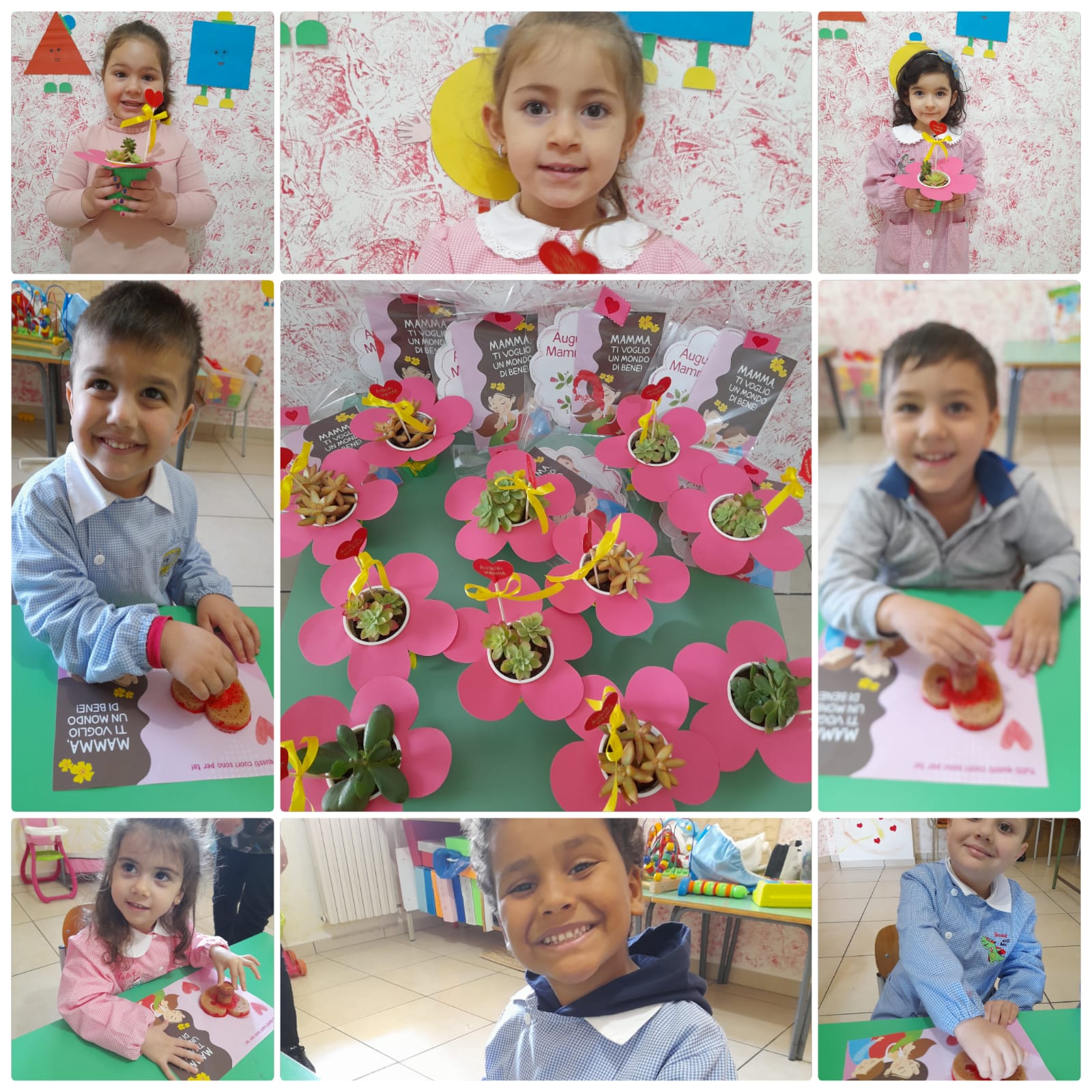 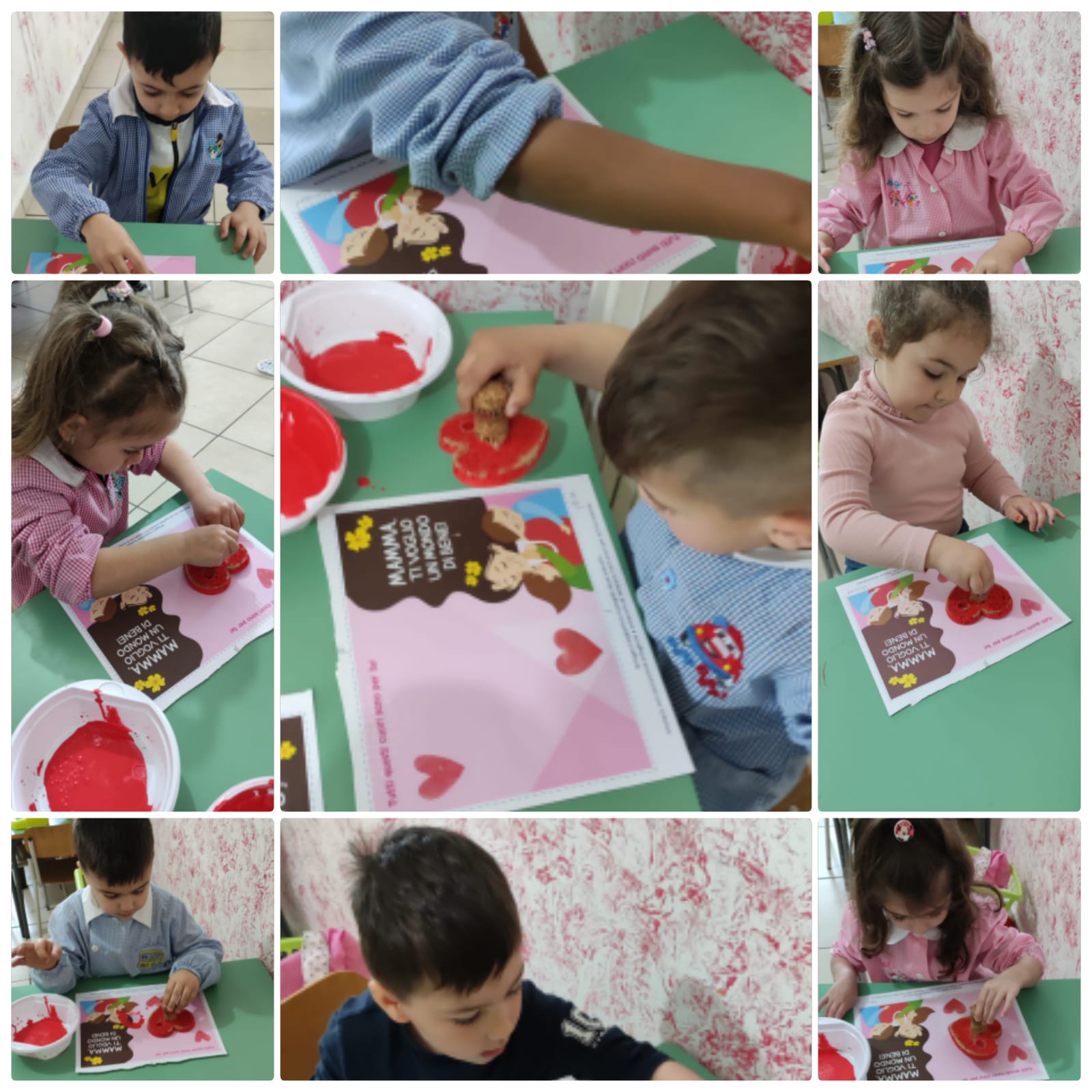 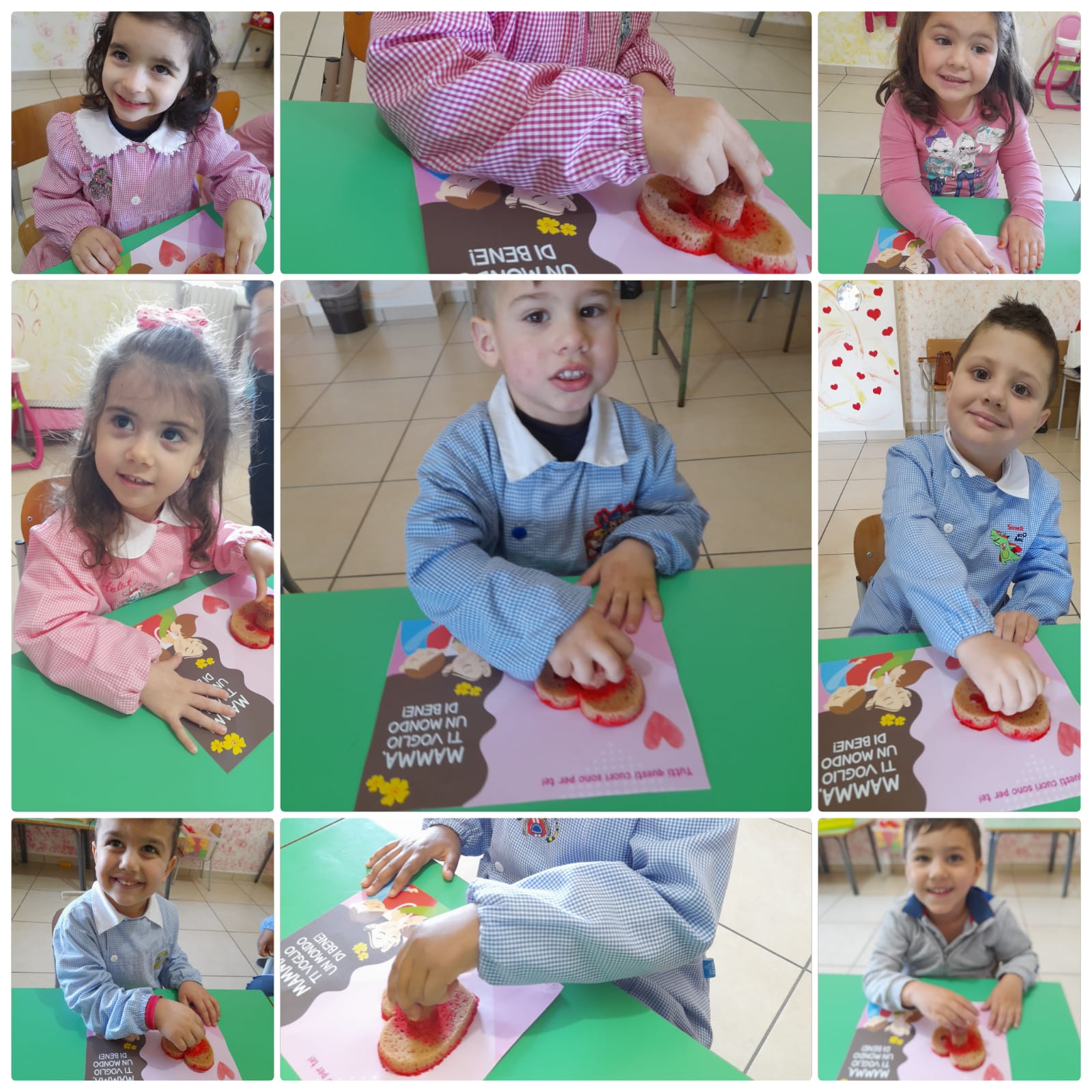 Estate…
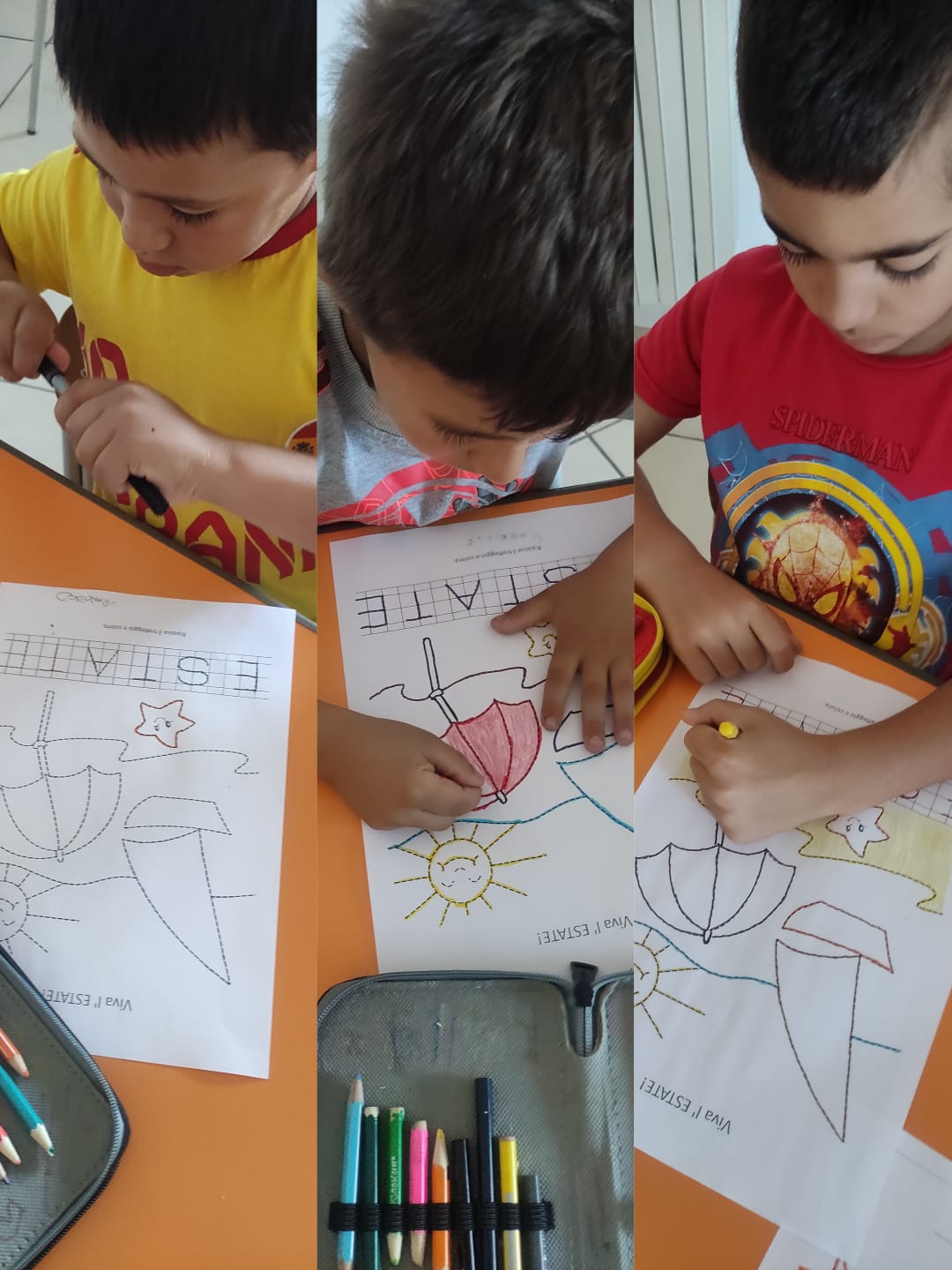 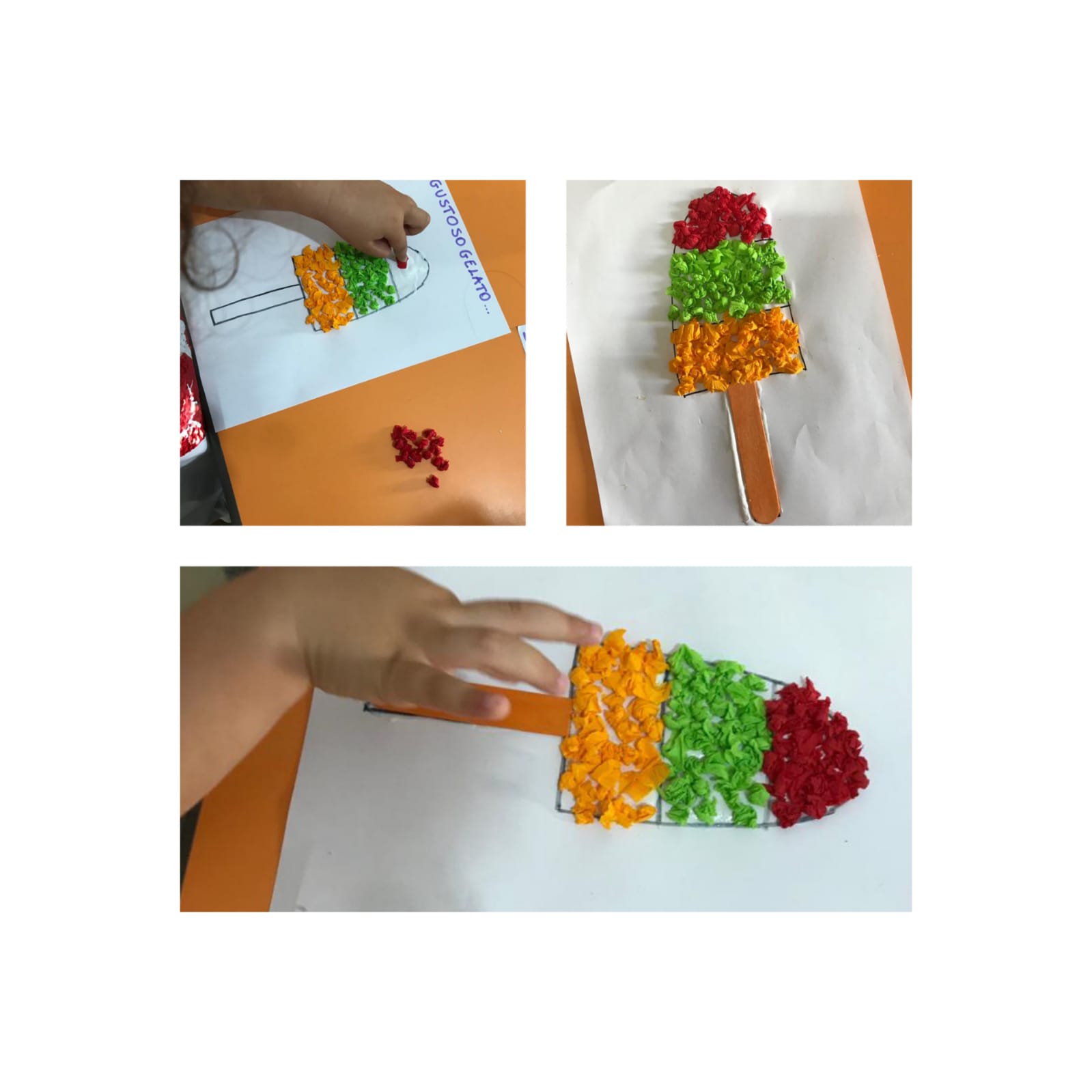 Festa del diploma…
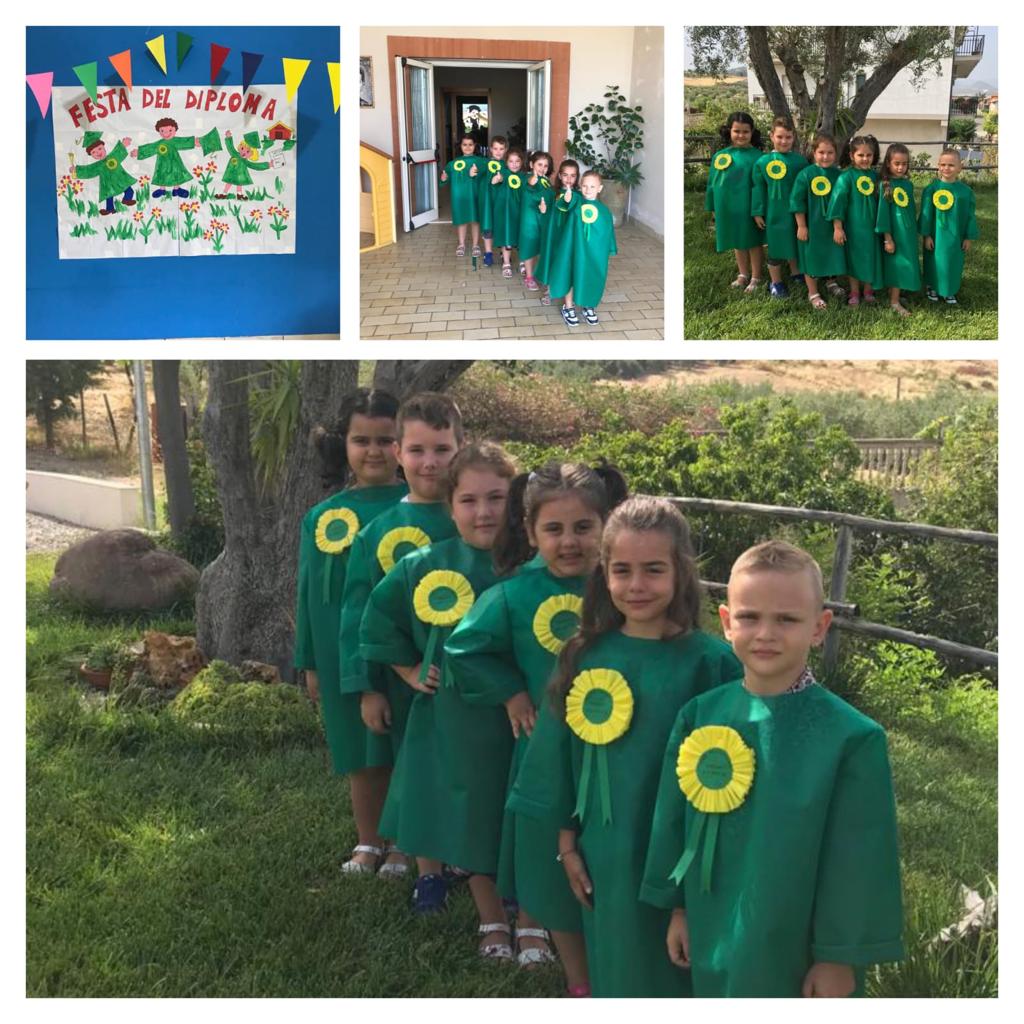 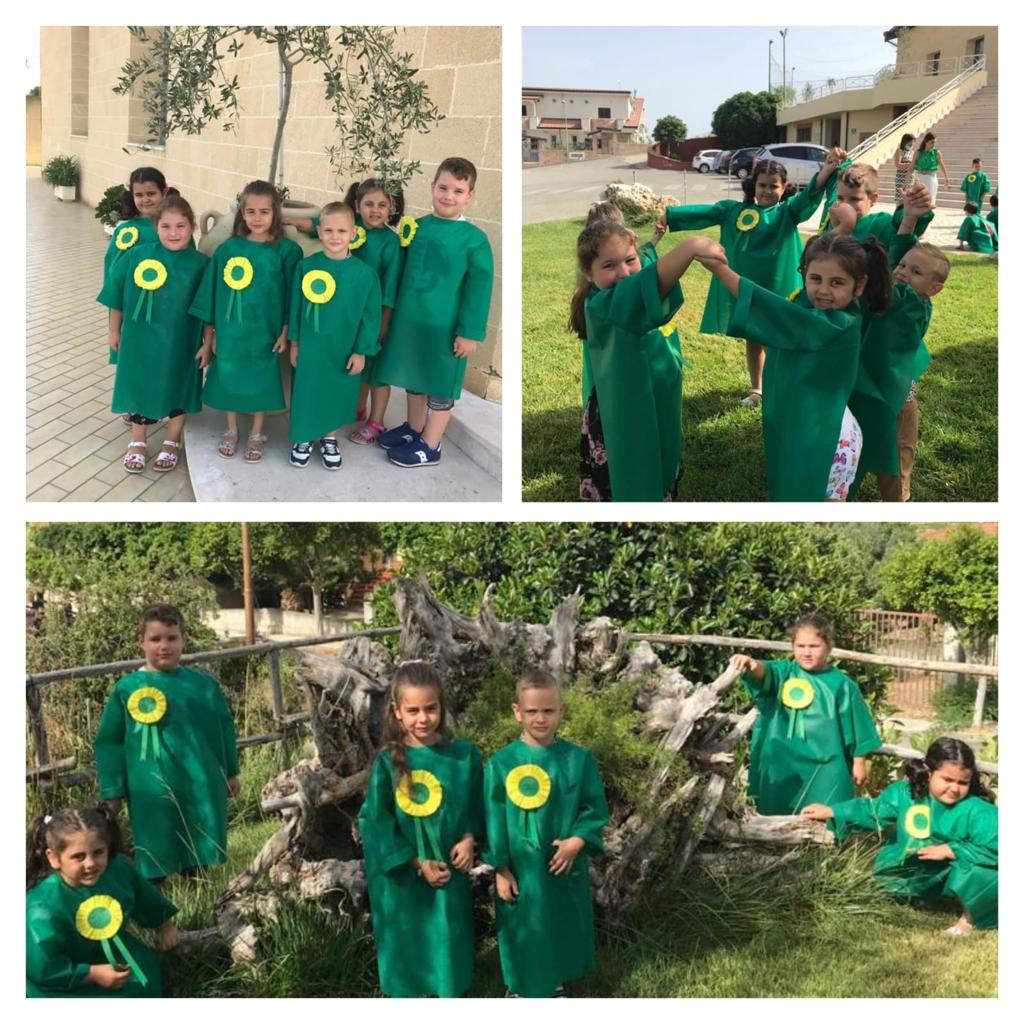 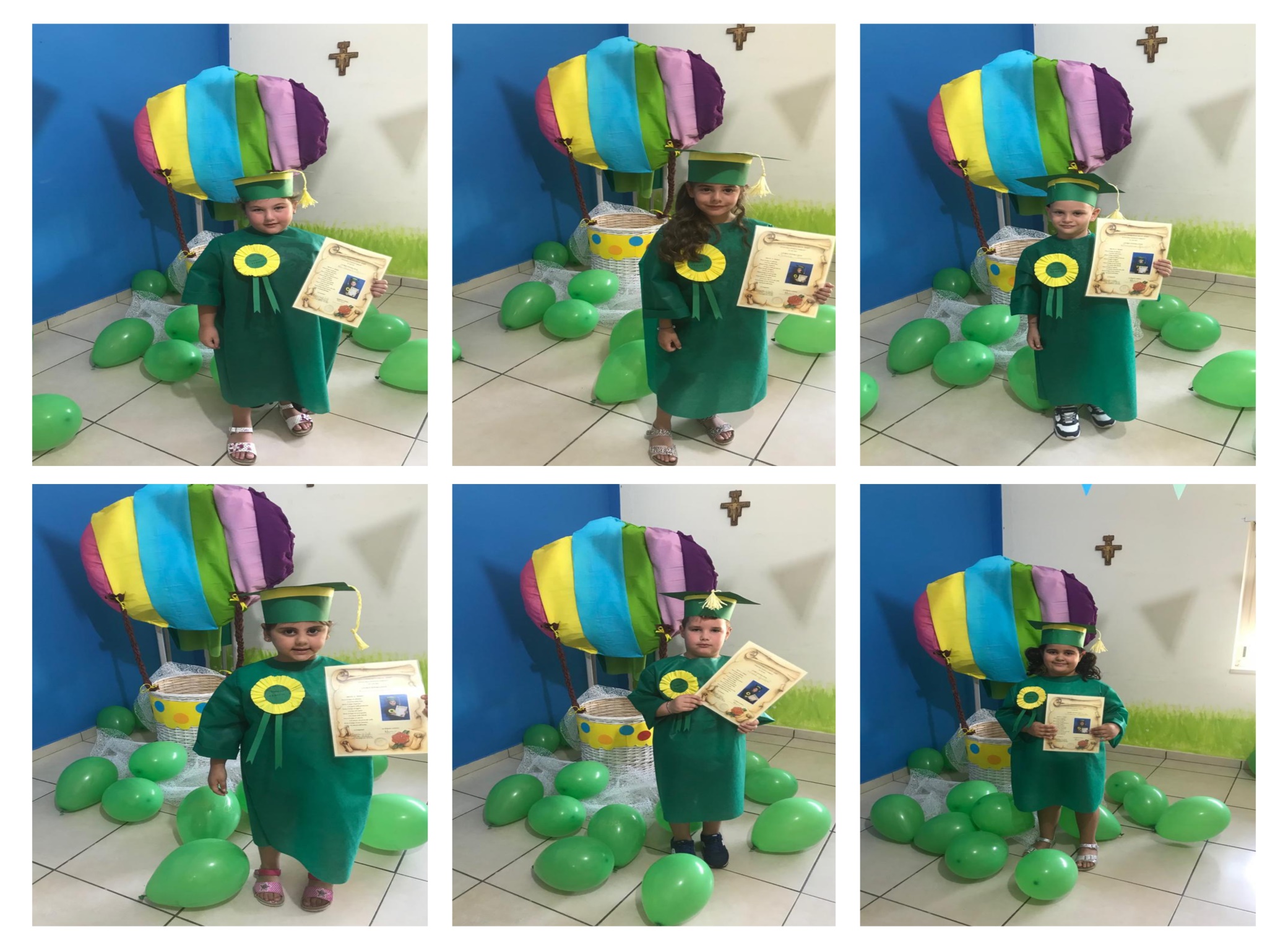 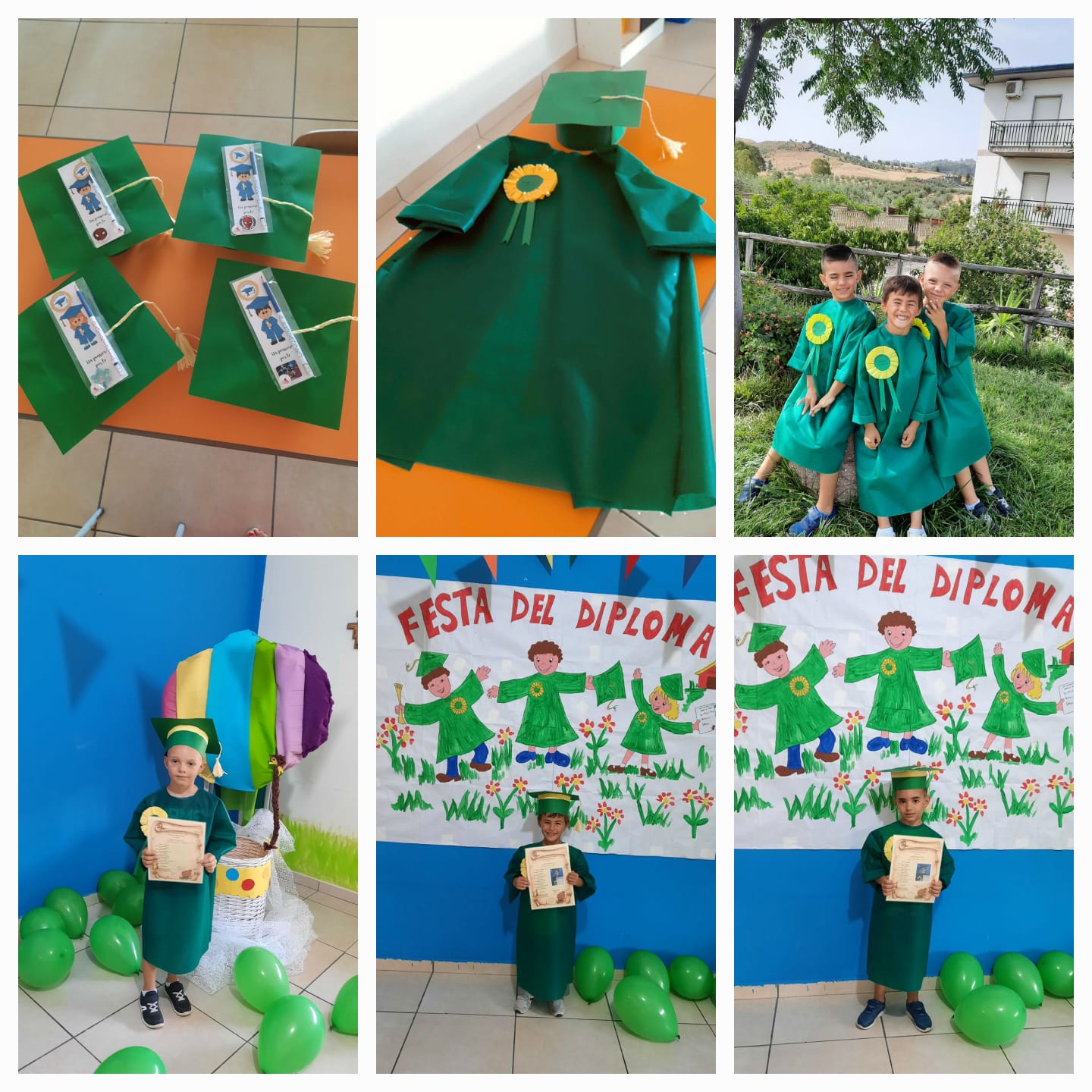 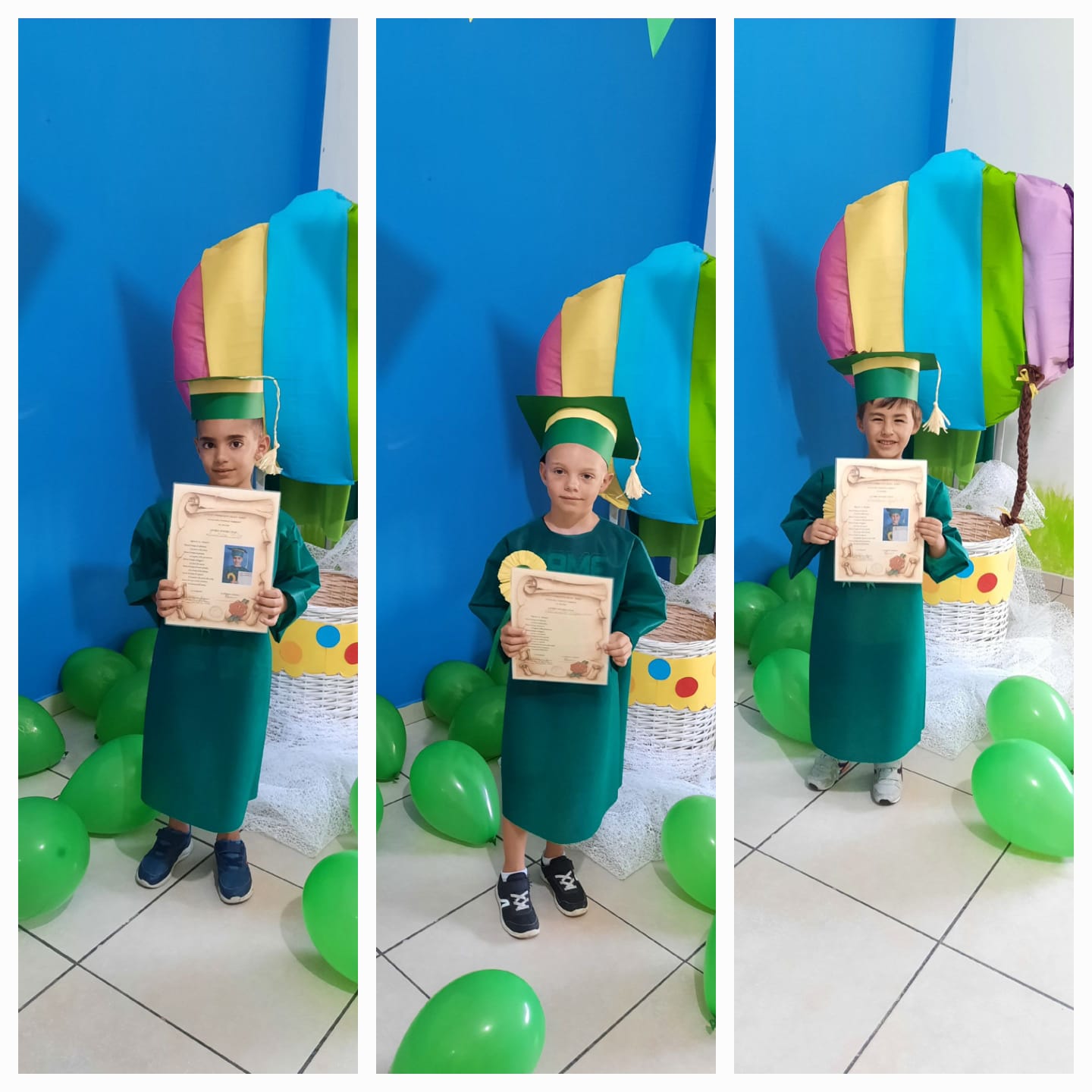 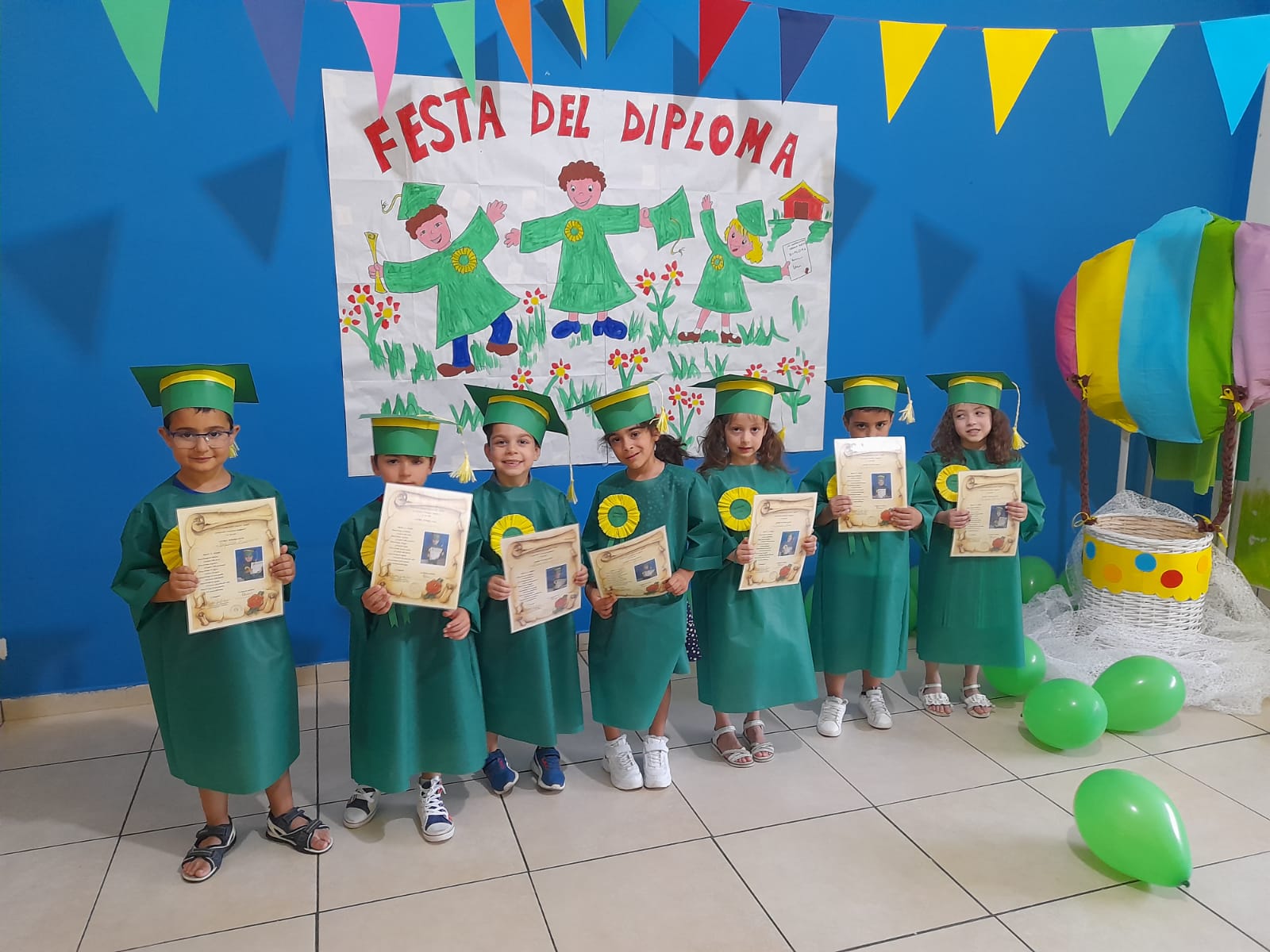 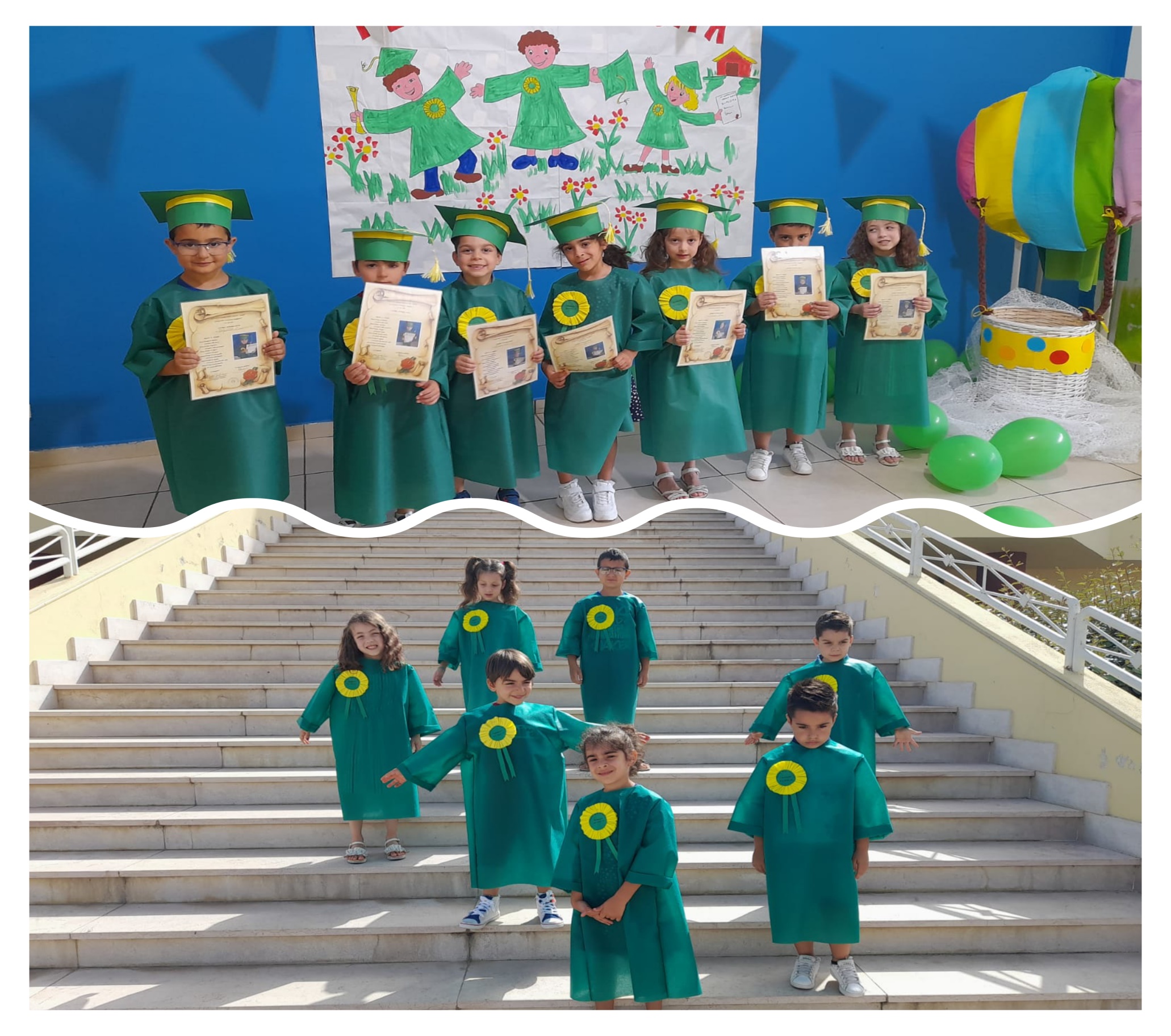 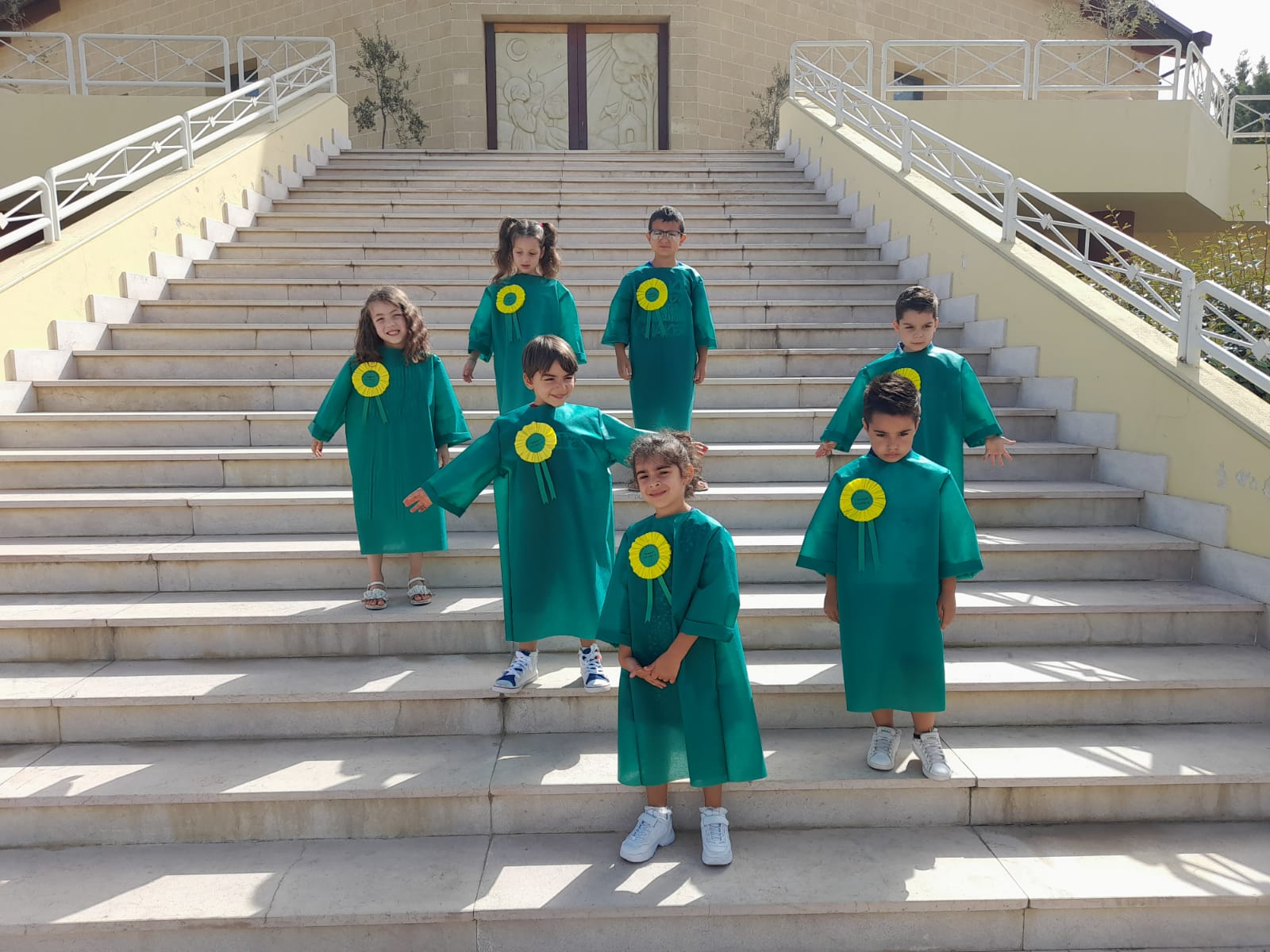 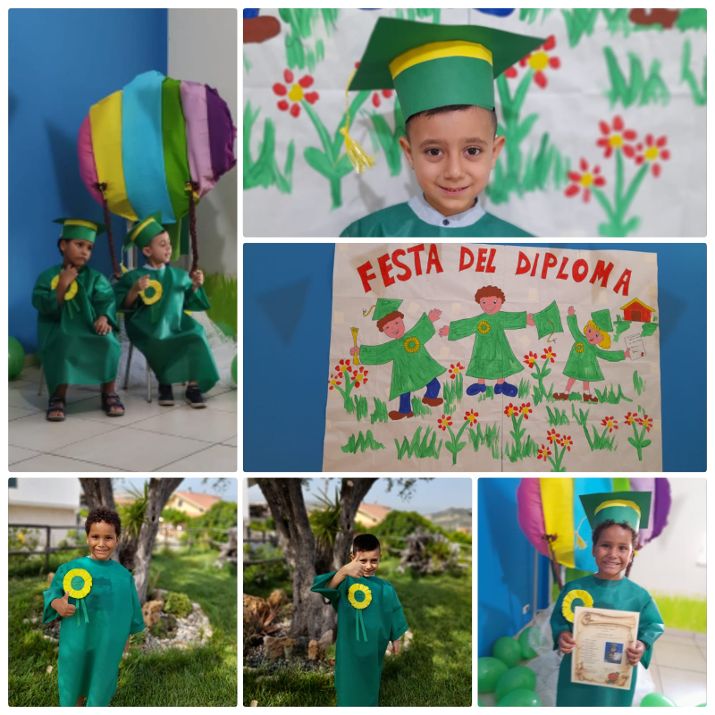